Palestrante e Expositor:
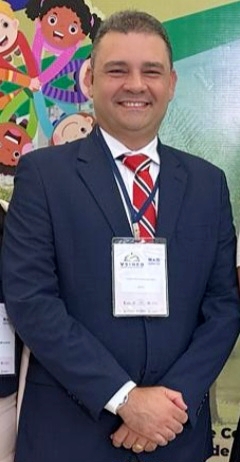 Bio:  Advogado, formado pela Faculdade de Maceió-FAMA.
Pós graduado em Direito Eleitoral e Pós Graduado em Direito do Trabalho e Previdenciário.      

Atuação nas áreas:
Atualmente é Diretor da Diretoria de Movimentação de Pessoal - DIMOP do Tribunal de Contas de Alagoas;
Atuou como Diretor na Diretoria de Fiscalização da Administração Financeira e Orçamentária Municipal – DFAFOM do Tribunal de Contas de Alagoas; na Diretoria de Fiscalização das Autarquias, Sociedade de Econômia MIsta e Fundações - DFASEMF do Tribunal de Contas de Alagoas e na Diretoria de Planejamento e Orçamento - DPO do Tribunal de Contas de Alagoas;
Atuou como Procurador Geral Municipal da Prefeitura de Barra de Santo Antônio/AL., e da Prefeitura de Joaquim Gomes/AL.; 
Ocupou o cargo de Presidente do Regime Próprio de Previdência Social - RPPS do municipio de Porto de Pedras.
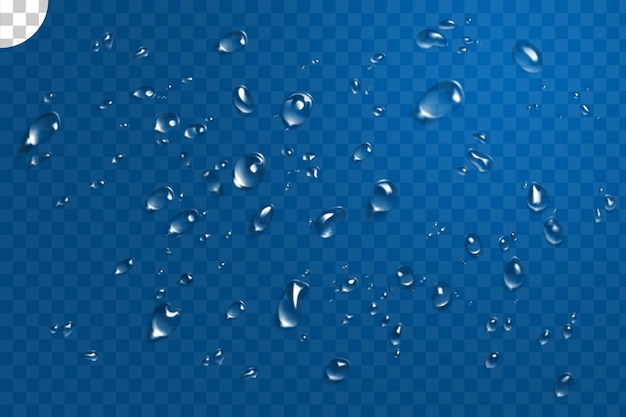 Leonel Chacon Assunção Neto
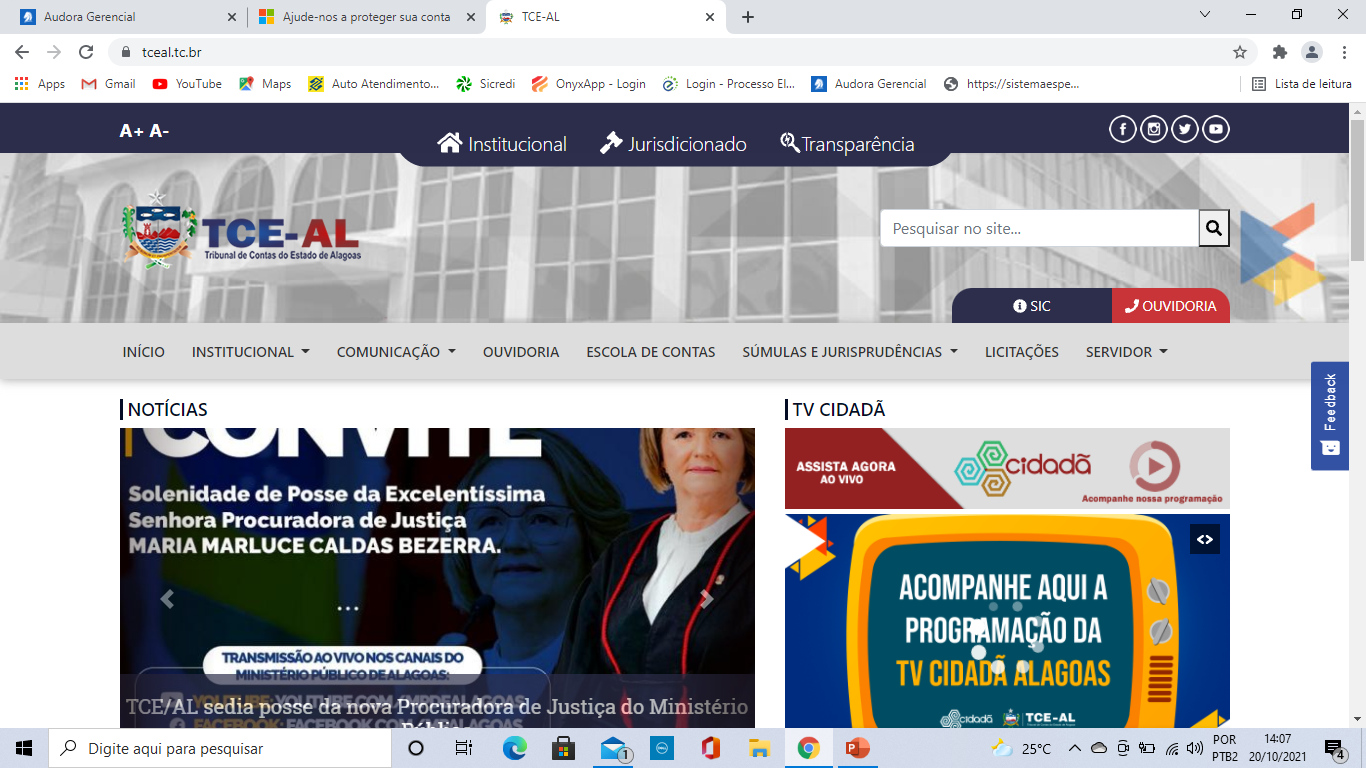 1. VEDAÇÕES DA LEI DE RESPONSABILIDADE FISCAL
1.1. Aumentar Gastos com Pessoal nos últimos 180 dias do mandato do titular do respectivo Poder ou órgão, não poderão ser praticados atos que importem em aumento das despesas com pessoal, sob pena de serem considerados nulos de pleno direito, conforme dispõe o parágrafo único do art. 21 da LRF. A proibição é aplicável a todos os administradores públicos, submetidos ou não ao processo eleitoral, e visa coibir o favorecimento intencional a servidores, por meio de crescimento de gastos com pessoal, e evitar o comprometimento dos orçamentos futuros e a respectiva inviabilização na administração dos novos gestores. 
A Lei de Crimes Fiscais (Lei n° 10.028/2000), que introduziu no Código Penal o art. 359, G, estabelece pena de reclusão de 01 (um) a 04 (quatro) anos, quando do descumprimento de tal regra.
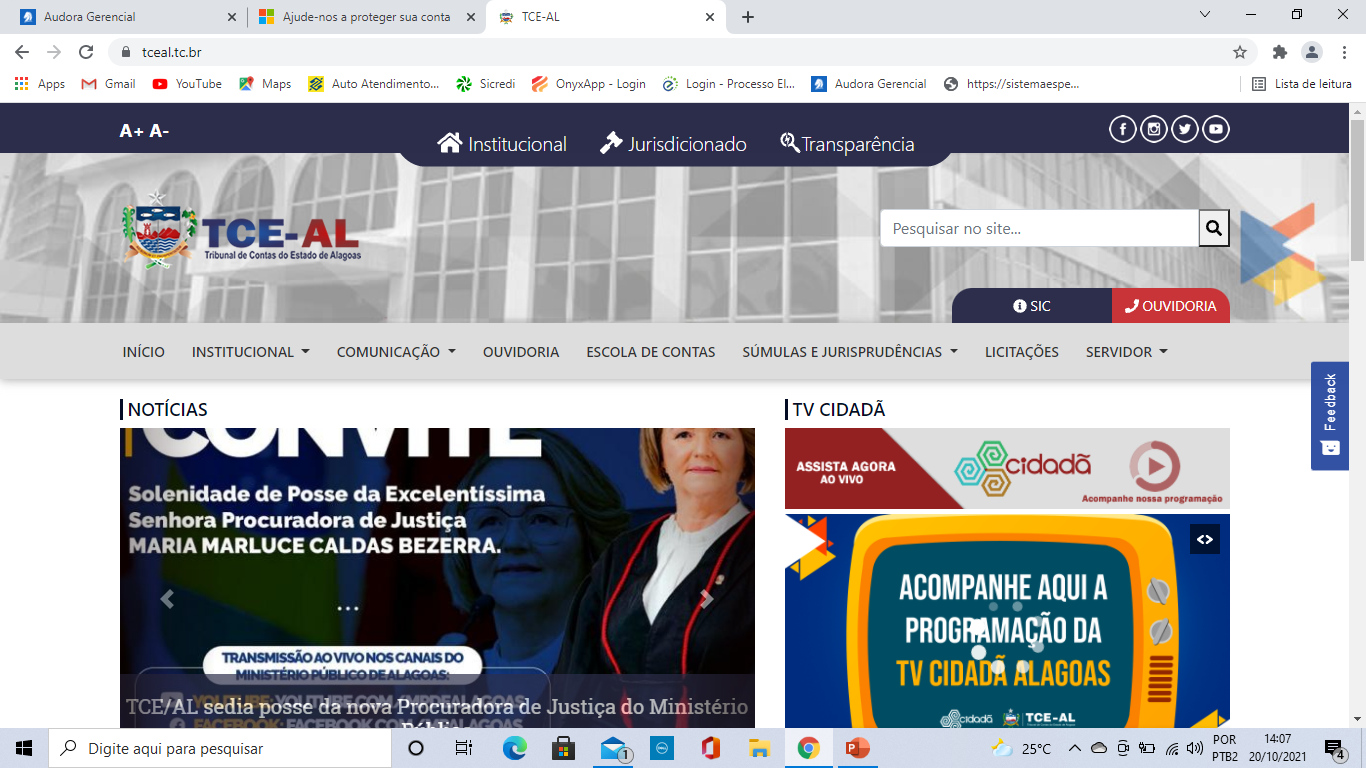 ATENÇÃO
Nos municípios, a despesa total com pessoal, em cada período de apuração, não poderá exceder 60% da receita corrente líquida, sendo 54% para o executivo e 6% para o legislativo, conforme disposto no art. 20 da LRF. Se esse limite de despesa total com pessoal, for ultrapassado no 1º quadrimestre do último ano de mandato, serão aplicadas restrições imediatas, em que o ente não poderá:
 a. Receber transferências voluntárias; 
b. Obter garantia, direta ou indireta, de outro ente; 
c. Contratar operações de crédito, ressalvadas as destinadas ao refinanciamento da dívida mobiliária e as que visem à redução das despesas com pessoal.
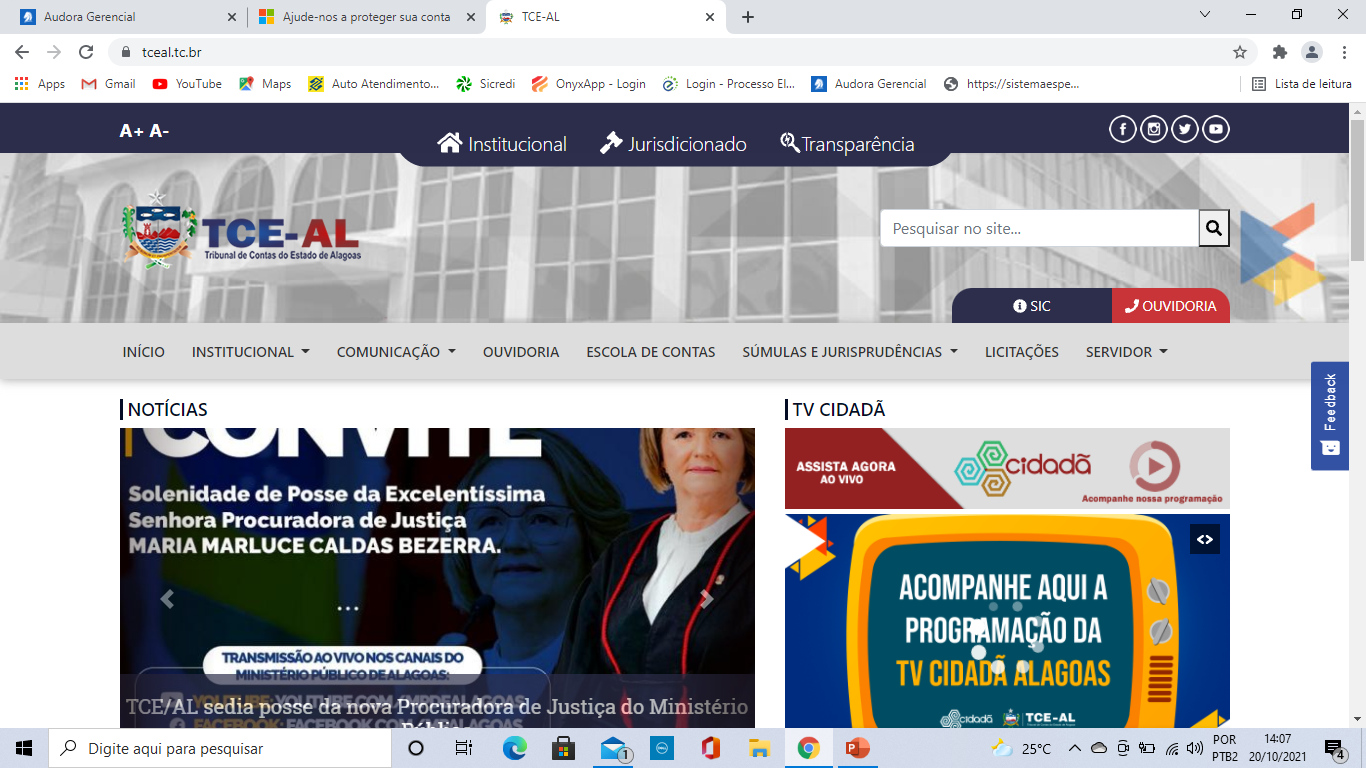 1.2. Realizar Operação de Crédito por Antecipação de Receita Orçamentária (ARO) 
Operações de crédito por Antecipação de Receita Orçamentária são aquelas em que o setor financeiro antecipa aos entes públicos as receitas tributárias futuras decorrentes da arrecadação tributária do Imposto Predial e Territorial Urbano (IPTU) e do Imposto Sobre Serviços de Qualquer Natureza (ISSQN), as quais são oferecidas ao credor como garantia. De curto prazo, tais empréstimos, de natureza extra orçamentária, são para cobrir insuficiências de caixa, ou seja, falta de dinheiro para as despesas realizadas. 
No último ano de mandato do Prefeito, está proibida a realização de operação de créditos desta natureza, conforme art. 38, inciso IV, alínea b, da LRF. 
De acordo com Lei de Crimes Fiscais (Lei n° 10.028/2000), que introduziu no Código Penal o art. 359A, tal conduta constitui crime sujeito à reclusão de 01 (um) a 02 (dois) anos.
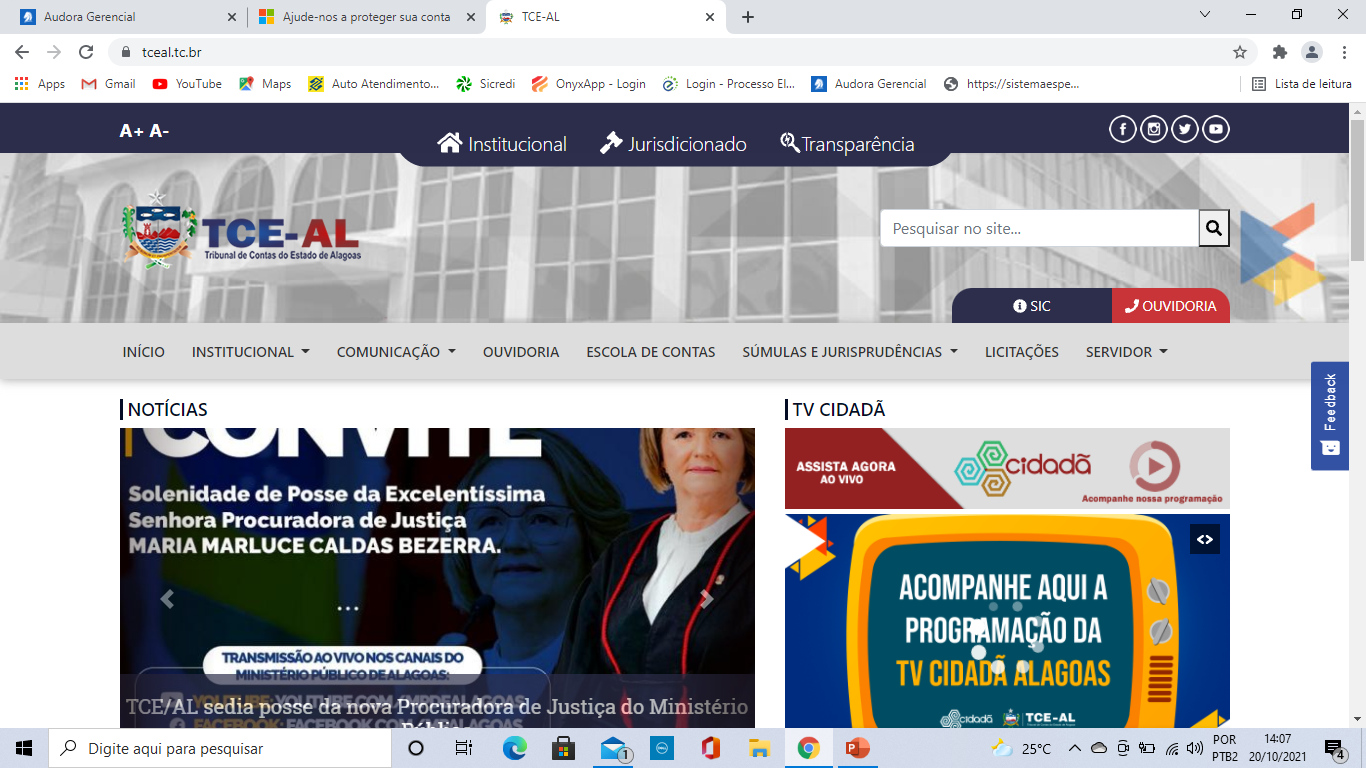 1.3. Assumir Despesa sem Suficiente Disponibilidade de Caixa nos dois Últimos Quadrimestres, é vedado ao titular de Poder ou órgão contrair, nos dois últimos quadrimestres do mandato, obrigação de despesa (compromisso financeiro) que não possa ser cumprida integralmente dentro dele, ou que tenha parcelas a serem pagas no exercício seguinte, sem que haja suficiente disponibilidade de caixa para este efeito, conforme art. 42 da LRF. 
O referido dispositivo tem a intenção de evitar o excesso de endividamento do Poder/Órgão ao final do mandato, bem como evitar que o mandatário seguinte receba compromissos financeiros no início de sua gestão, a exemplo de Restos a Pagar e Depósitos, sem recursos suficientes para honrá-los o que, certamente, comprometerá a administração futura, logo no seu início. 
De acordo com a Lei de Crimes Fiscais (Lei n° 10.028/2000), que introduziu no Código Penal o art. 359-C, o descumprimento do art. 42 da LRF constitui crime sujeito à reclusão de 01 (um) a 04 (quatro) anos.
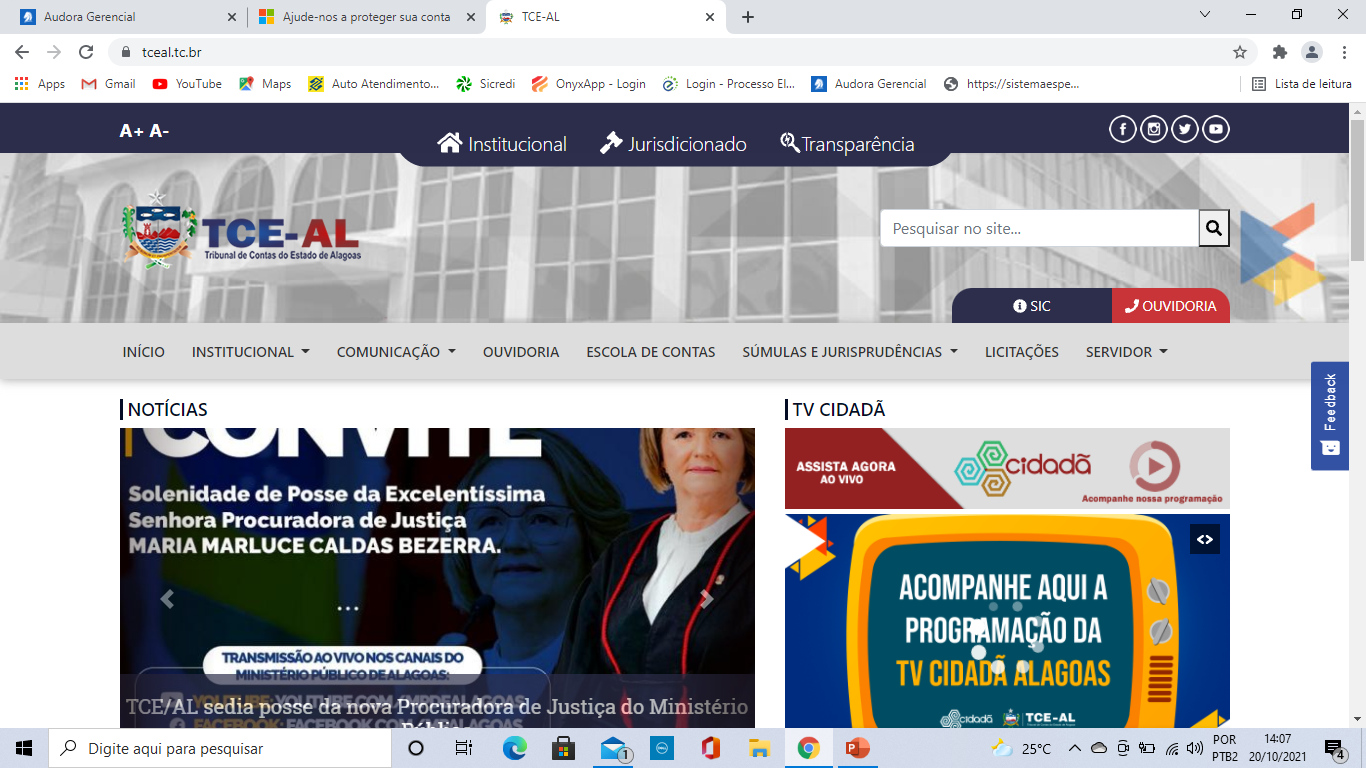 1.4. Exceder o Limite da Dívida Pública Consolidada. O limite máximo para o montante da dívida consolidada líquida dos municípios, ao final do décimo quinto exercício financeiro (2024), contado a partir do final de 2001, não poderá exceder a 1,2 vezes a Receita Corrente Líquida (RCL), conforme art. 3º da Resolução do Senado Federal nº 40/2001. No caso de desenquadramento, a LRF, em seu art. 31, determina:
 a. O retorno ao limite máximo em até 03 (três) quadrimestres (equivalente a um ano);
 b. Redução de, pelo menos, 25% no primeiro quadrimestre e o restante no segundo e terceiro quadrimestres. 
Continua ...
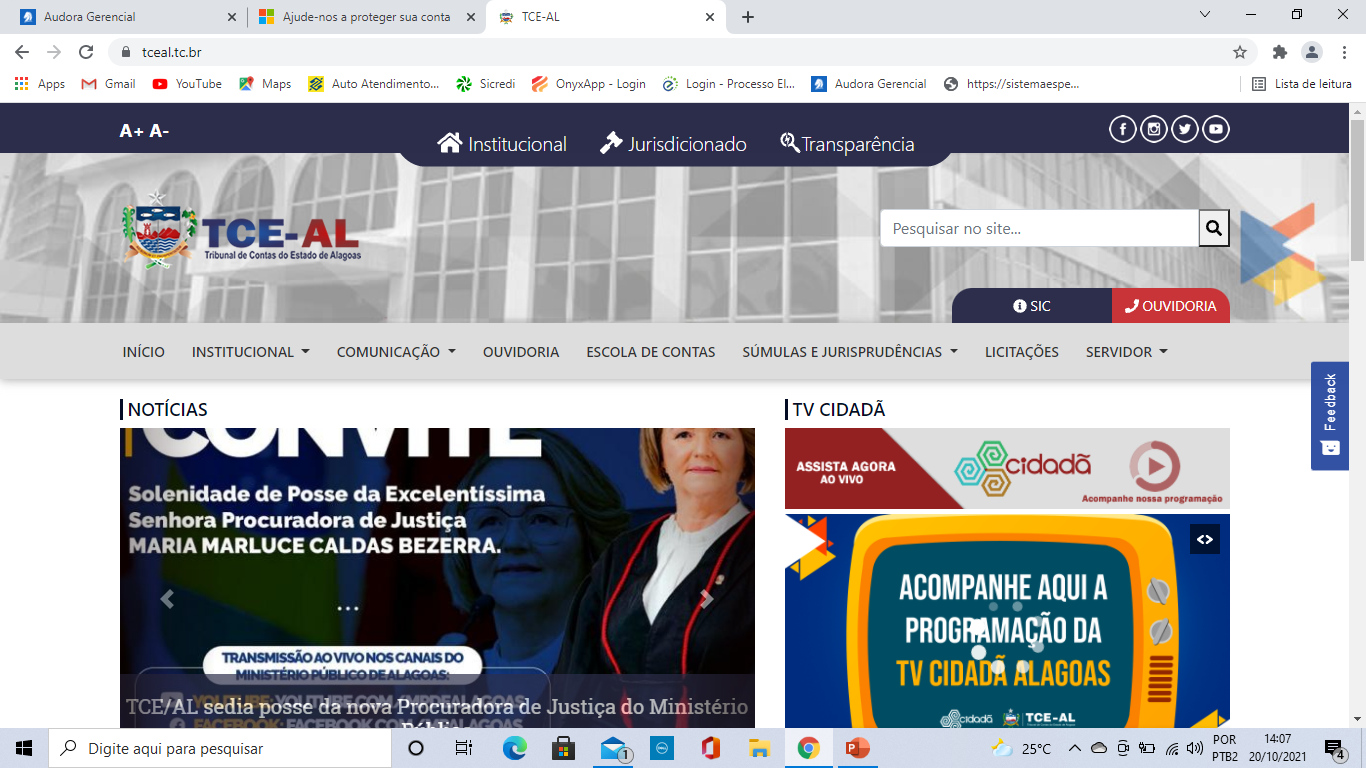 Continuação
Entretanto, se, no primeiro quadrimestre do último ano do mandato, a dívida consolidada exceder o limite de 1,2 vezes a RCL, será obrigatória a aplicação imediata das restrições descritas no art. 31, § 1º, da LRF, quais sejam: 
a. Proibição de realizar operações de créditos, inclusive por antecipação de receita, excetuando-se apenas aquelas destinadas ao refinanciamento do principal atualizado da dívida mobiliária;
 b. Obrigatoriedade de obter superávit primário necessário à recondução da dívida ao limite, com adoção de medidas de limitação de empenho, conforme regras do art. 9º da LRF. De acordo com Lei de Crimes Fiscais (Lei n° 10.028/2000), que introduziu no Código Penal o art. 359-A, tal conduta constitui crime sujeito à reclusão de 01 (um) a 02 (dois) anos.
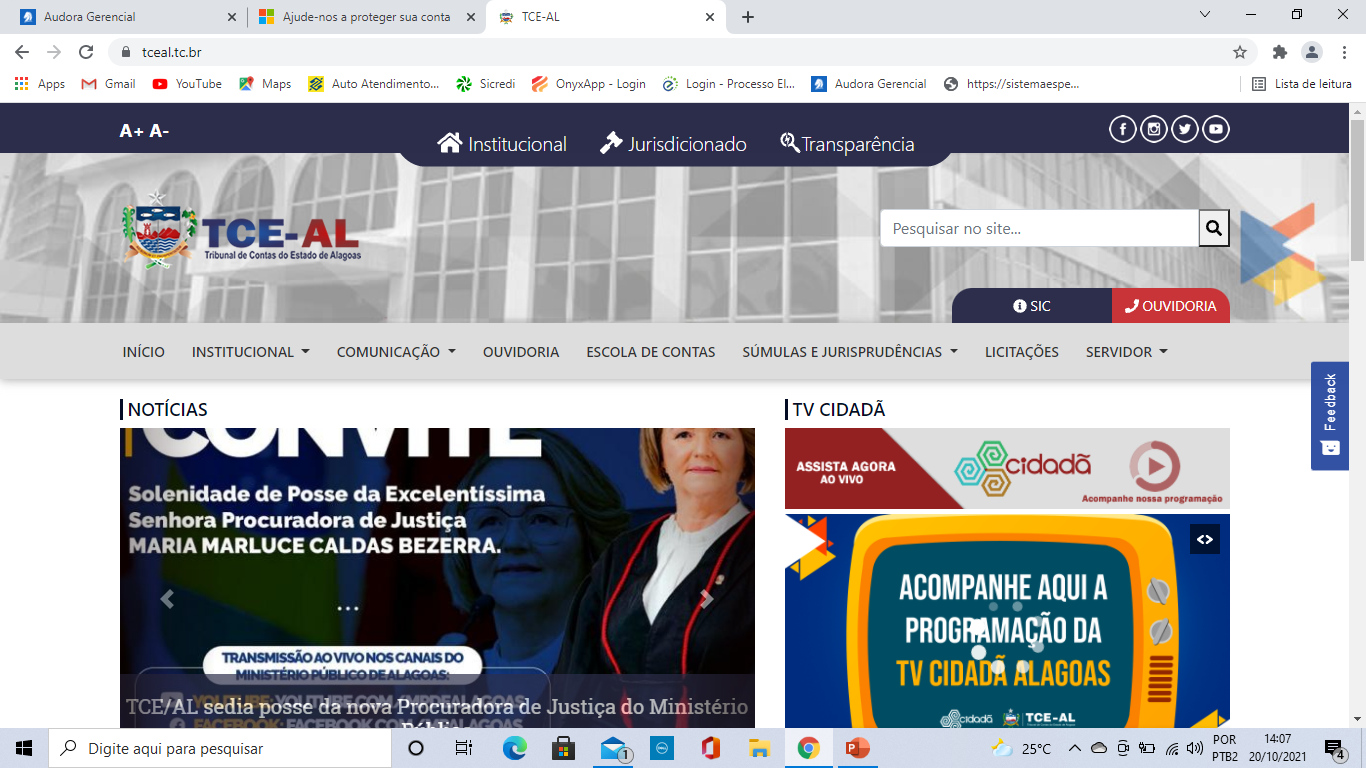 LEGISLAÇÃO ELEITORAL
A Lei Federal nº 9.504/1997 (Lei das Eleições) estabelece algumas condutas que são vedadas aos agentes públicos no decorrer do mandato e, sobretudo, no ano e no período de campanha eleitoral. Dada sua importância no contexto do cenário eleitoral, e sua aplicabilidade no último ano de mandato, ressaltam-se a seguir pontos de atenção do referido dispositivo legal que podem impactar ações dos gestores públicos municipais e, por conseguinte, sua responsabilização por esta Corte de Contas. Como o uso de bens ou serviços em prol de candidato, partido ou coligação partidária, por implicar em desvio de finalidade e irregularidade da despesa, submete-se ao controle do Tribunal de Contas e, consequentemente, à responsabilização e sanção, cumpre ao TCE-AL não somente o julgamento pela irregularidade que reverta em imputação de débito e aplicação de multa, mas também representação junto ao Ministério Público Eleitoral do ato caracterizador de conduta vedada, para que este órgão dê prosseguimento às medidas cabíveis. 
As condutas vedadas aos agentes públicos estão estabelecidas nos arts. 73 a 78 da Lei das Eleições (Lei Federal nº 9.504/1997). É importante destacar que tais vedações devem ser observadas em conjunto com aquelas definidas pela Lei de Responsabilidade Fiscal.
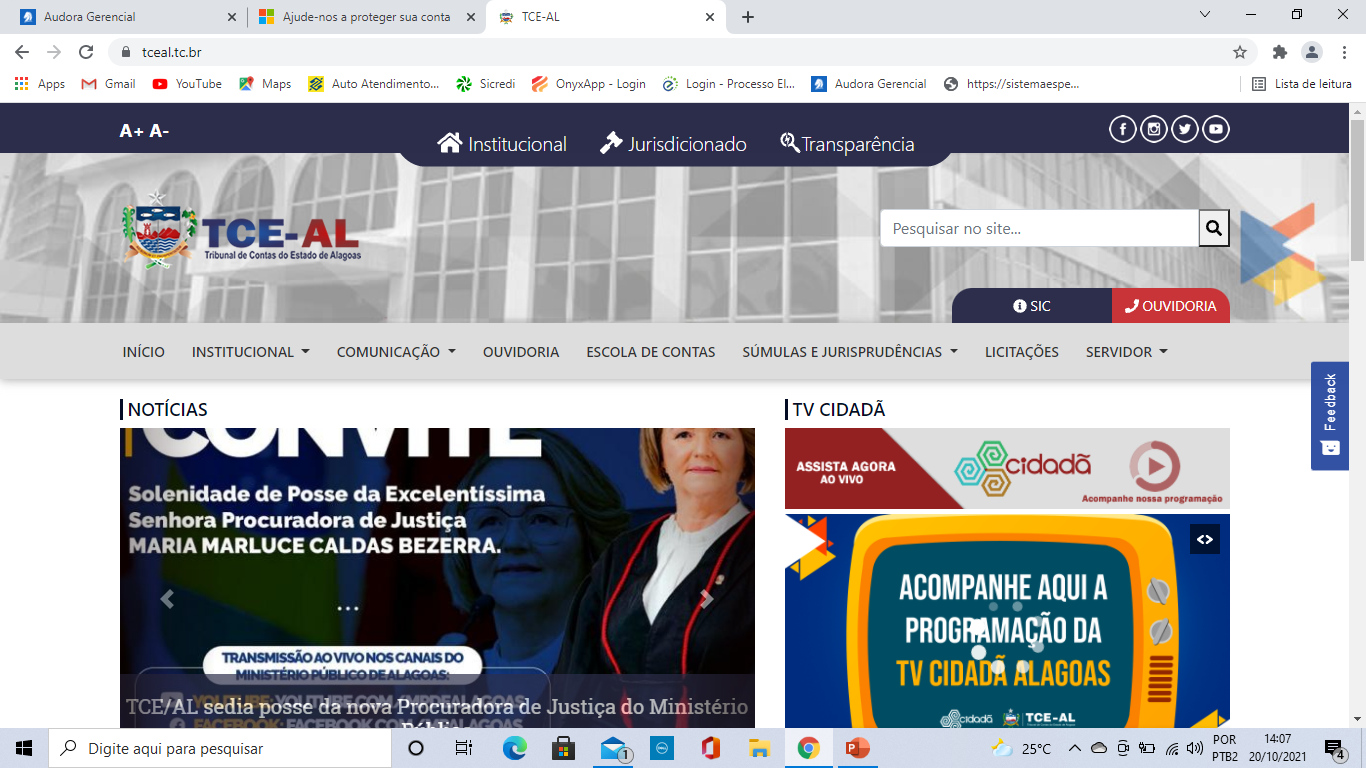 2. VEDAÇÕES DA LEI DAS ELEIÇÕES
2.1. Aumentar Gastos com Pessoal nos três meses que antecedem o pleito eleitoral e até a posse dos eleitos é proibido nomear, contratar ou de qualquer forma admitir, demitir sem justa causa, suprimir ou readaptar vantagens ou por outros meios dificultar ou impedir o exercício funcional e, ainda, ex officio, remover, transferir ou exonerar servidor público, conforme art. 73, inciso V, da Lei das Eleições.
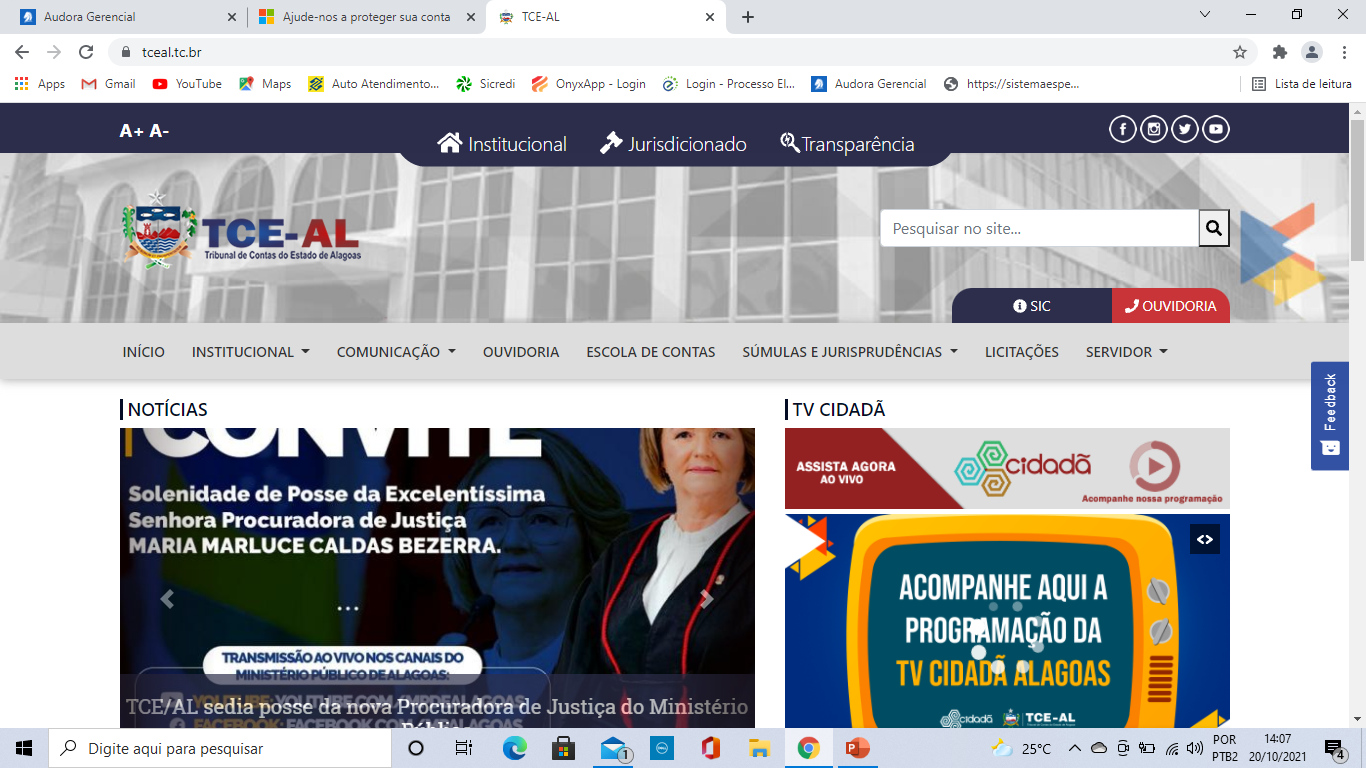 EXCEÇÕES
a. Nomeação ou exoneração de cargos em comissão e designação de funções de confiança; 
b. Nomeação para cargos do Poder Judiciário, do Ministério Público, dos Tribunais ou Conselhos de Contas e dos órgãos da Presidência da República; 
c. Nomeação dos aprovados em concursos públicos homologados até o início daquele prazo;
 d. Nomeação ou contratação necessária à instalação ou ao funcionamento inadiável de serviços públicos essenciais, com prévia e expressa autorização do Chefe do Poder Executivo; 
e. Transferência ou remoção ex officio de militares, policiais civis e de agentes penitenciários. Cabe avaliar tais exceções, para o aumento de despesa com pessoal, observando também as vedações impostas pela LRF.
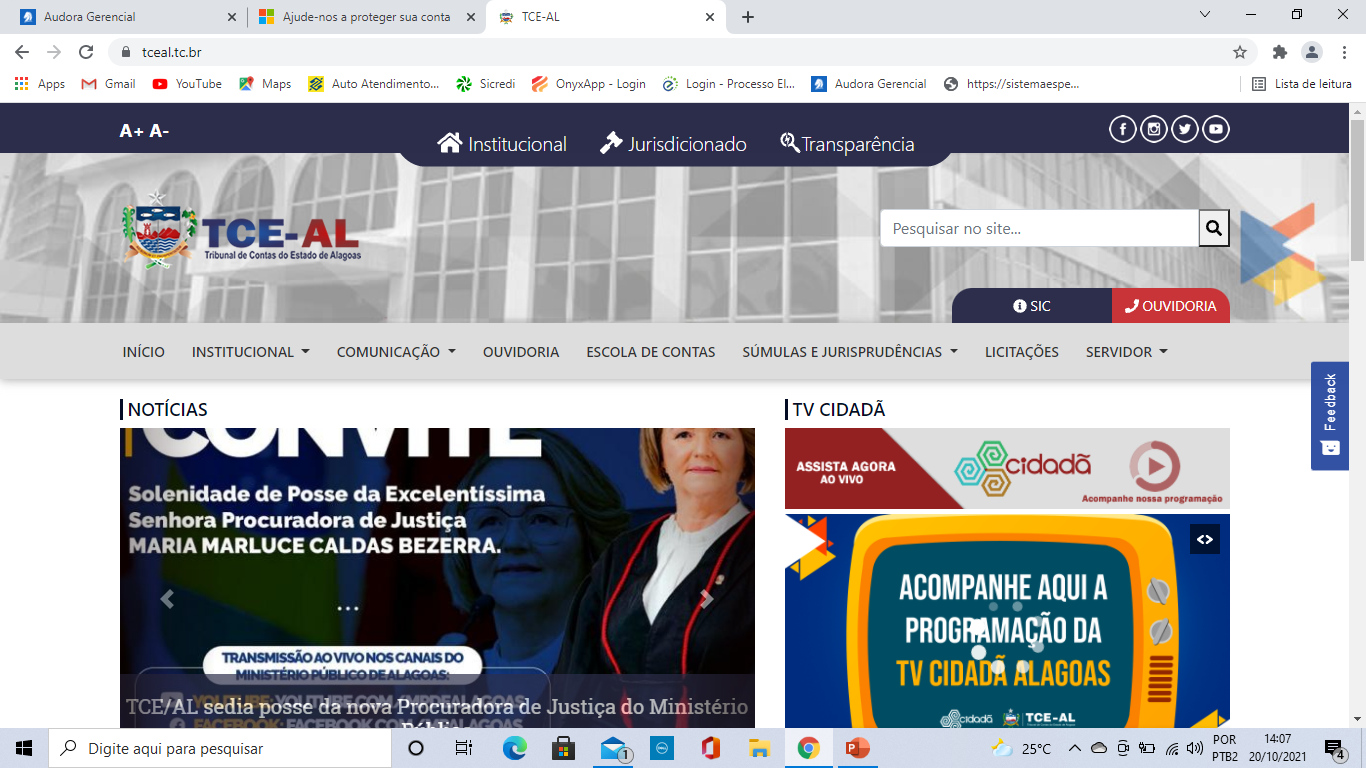 2.2. Promover Revisão Geral da Remuneração dos Servidores Públicos de acordo com o art. 73, inciso VIII, da Lei das Eleições, a partir dos 180 dias que antecedem o pleito e até a posse dos eleitos, a revisão geral da remuneração dos servidores públicos, prevista no art. 37, inciso X, da Constituição Federal, somente poderá ser realizada se obedecidas as seguintes condições: 
a. A revisão geral não pode exceder a recomposição da perda de seu poder aquisitivo ao longo do ano da eleição;
 b. A aplicação da revisão geral deve atingir, indistintamente, todos os servidores, na data base fixada, abrangendo os doze meses precedentes, com efeitos financeiros imediatos.
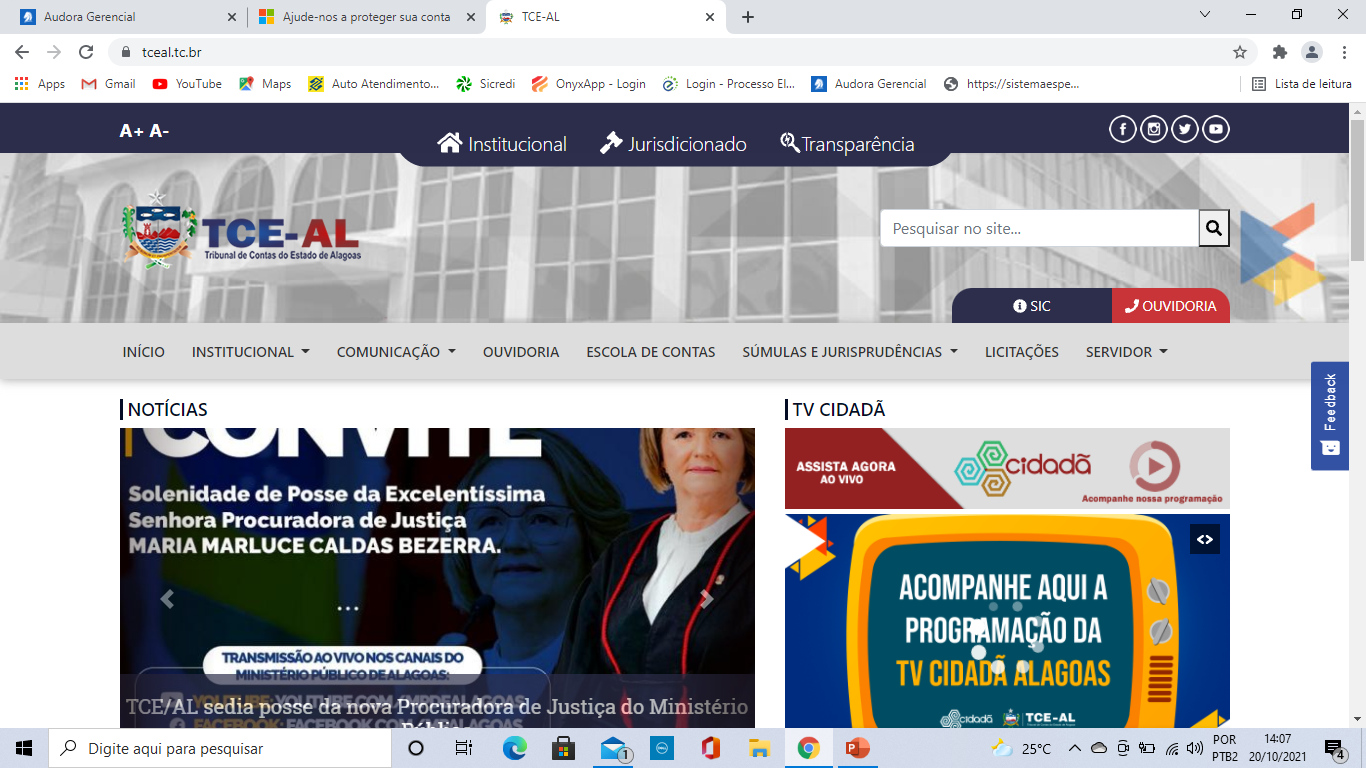 2.3. Realizar Despesas com Publicidade Institucional três meses antes da eleição estão proibidos gastos com publicidade institucional dos atos, programas, obras, serviços e campanhas dos órgãos públicos municipais, ou das respectivas entidades da administração indireta, conforme art. 73, inciso VI, alínea b e inciso VII, da Lei das Eleições. Igualmente é vedado, no primeiro semestre do ano de eleição, realizar despesas com publicidade dos órgãos públicos municipais, ou das respectivas entidades da administração indireta, que excedam a média dos gastos no primeiro semestre dos três últimos anos que antecedem o pleito.
 
EXCEÇÕES

a. Situação de urgente necessidade, reconhecida pela Justiça Eleitoral;
 b. Propaganda de produtos e serviços produzidos por empresas estatais, sujeitos à concorrência de mercado. A publicação de atos oficiais, tais como leis e decretos, não caracteriza publicidade institucional.
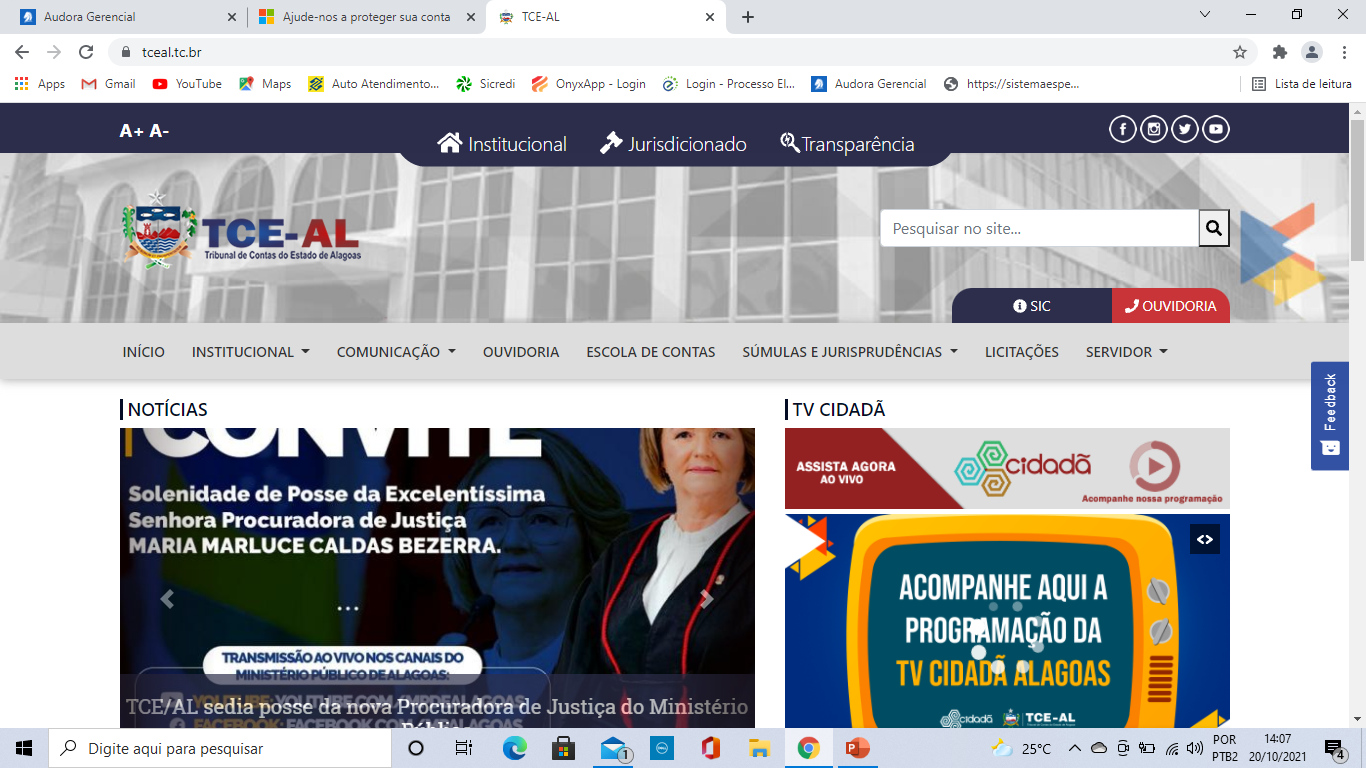 2.4. Distribuir Gratuitamente Bens, Valores ou Benefícios durante todo o ano eleitoral, fica proibida a distribuição gratuita de bens, valores ou benefícios por parte da Administração Pública, conforme art. 73, § 10, da Lei das Eleições.

EXCEÇÕES 
a. Calamidade pública; 
b. Estado de emergência; 
c. Programas sociais autorizados em lei (desde que não executados por entidade nominalmente vinculada a candidato ou por esse mantida) e já em execução orçamentária no exercício anterior.
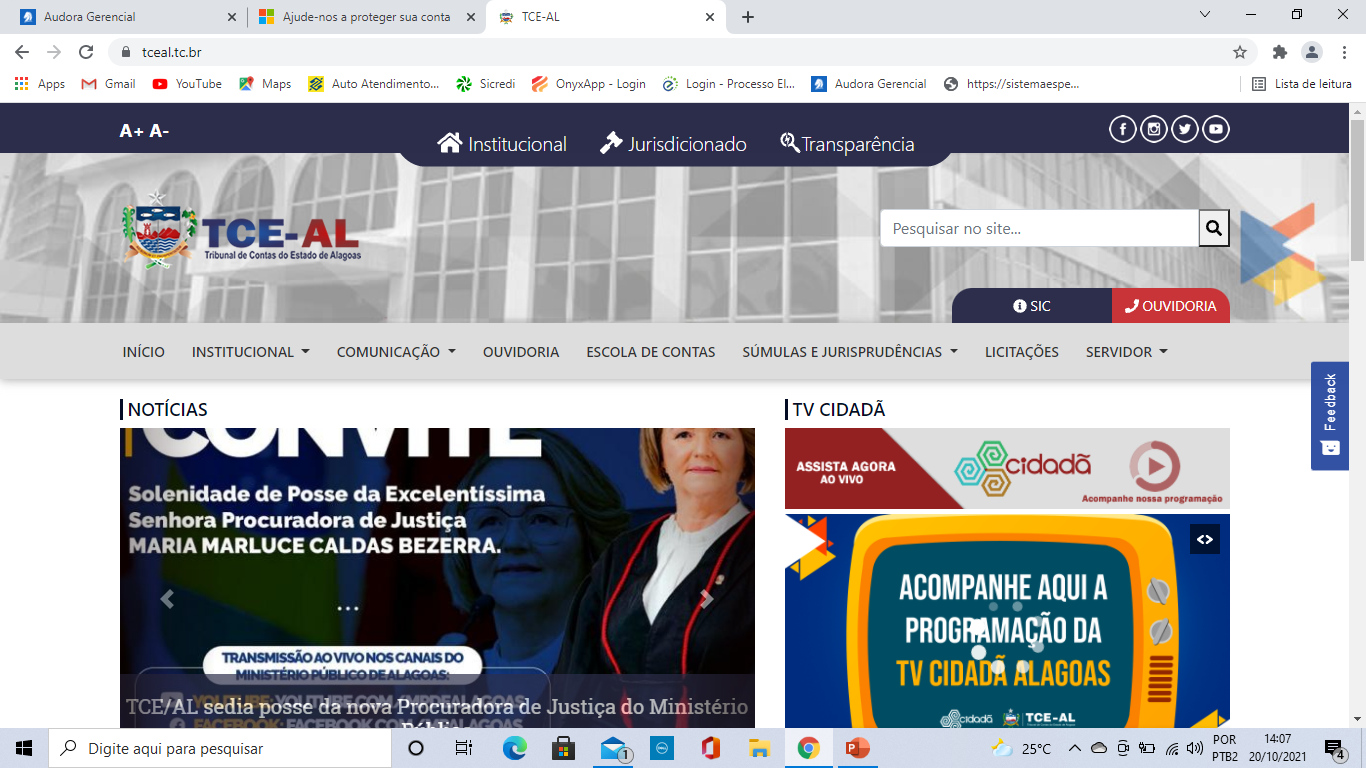 2.5. Realizar Despesas com Shows Artísticos nos três meses que antecedem o pleito eleitoral, na realização de inaugurações, é proibido contratar shows artísticos, pagos com recursos públicos, conforme art. 75 da Lei das Eleições. Caso esta regra seja descumprida, sem prejuízo da suspensão imediata da conduta, o candidato beneficiado, agente público ou não, ficará sujeito à cassação do registro ou do diploma, nos termos do parágrafo único do art. 75 da Lei das Eleições.
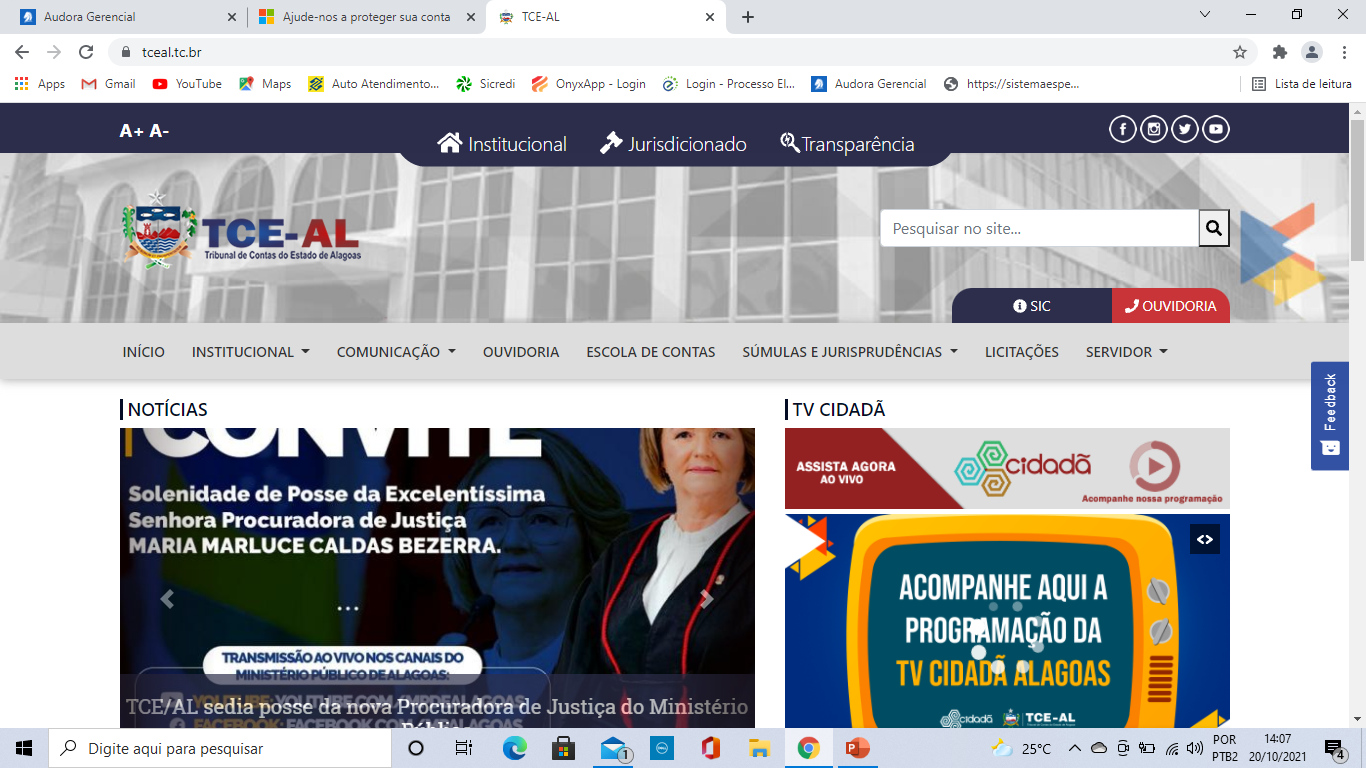 TRANSIÇÃO GOVERNAMENTAL
A transição governamental caracteriza-se, sobretudo, por propiciar condições para que o chefe do Poder Executivo em término de mandato possa informar ao candidato eleito as ações, projetos e programas em andamento, visando dar continuidade à gestão pública, e para que o candidato eleito, antes da sua posse, venha a conhecer, avaliar e receber do atual chefe do Poder Executivo todos os dados e informações necessários à elaboração e implementação do programa do novo governo. Esse processo deve observar os princípios da continuidade administrativa, da boa fé e executoriedade dos atos administrativos, da transparência na gestão pública, da probidade administrativa e da supremacia do interesse público. Assim, tão logo a Justiça Eleitoral proclame o resultado oficial das eleições, o Prefeito deve designar servidores incumbidos de repassar informações e documentos à Comissão de Transição, a ser indicada pelo candidato eleito para inteirar-se do funcionamento dos órgãos e das entidades da administração municipal e preparar os atos de iniciativa da nova gestão
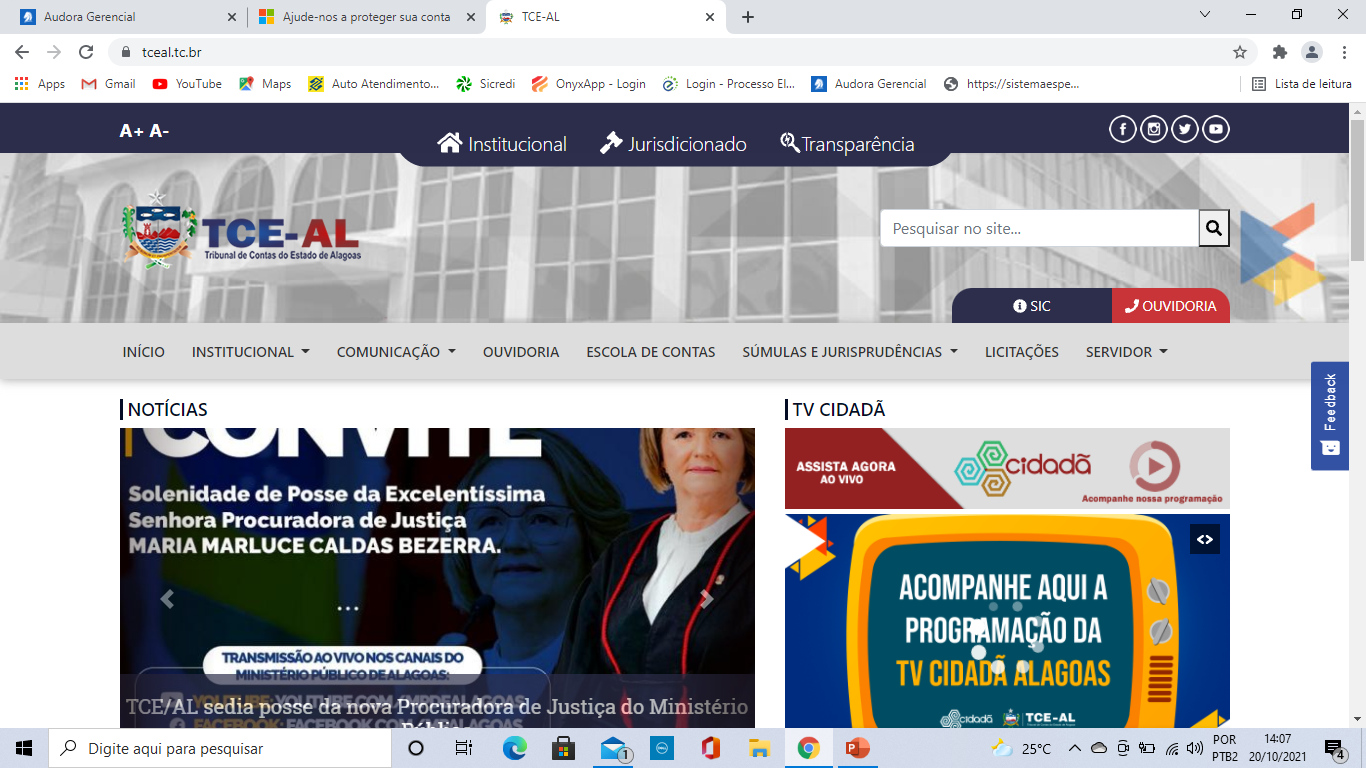 3. RESPONSABILIDADES DO CANDIDATO ELEITO
3.1. Instituição da Comissão de Transição ao candidato eleito é garantido o direito de instituir uma Comissão de Transição e, caso resolva assim fazê-lo, esta deverá ser instituída logo após a proclamação do resultado oficial das eleições municipais, devendo ser destituída quando da posse do candidato. Sendo instituída a Comissão de Transição, cabe ao candidato eleito encaminhar ao atual Prefeito a relação dos seus componentes, indicando ainda o seu coordenador, a quem caberá requisitar informações dos órgãos e das entidades da administração pública. A Comissão de Transição deverá solicitar os documentos e informações, junto aos setores correspondentes e de acordo com as regras estabelecidas pelo art. 3º da Resolução Normativa 03/2016 do TCE/AL.
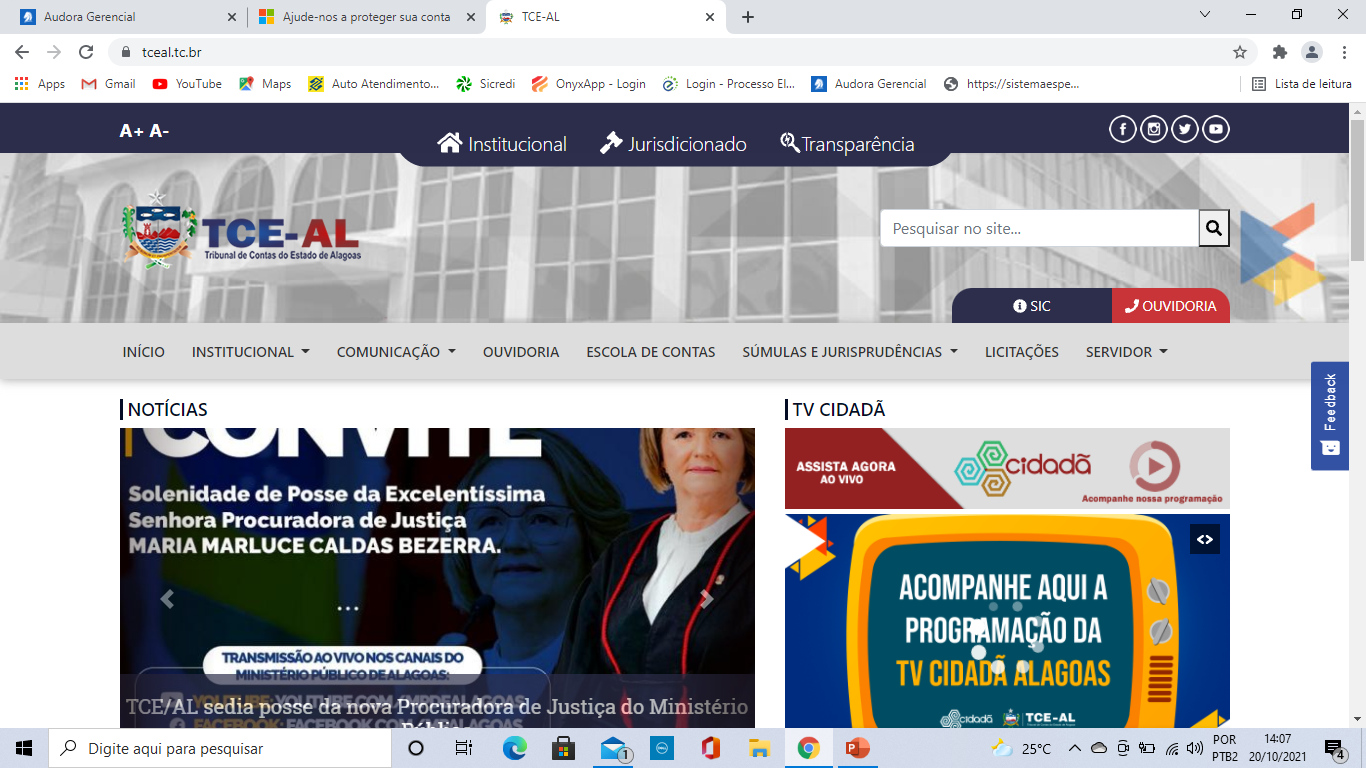 ATENÇÃO
É assegurado à Comissão de Transição obter posteriormente atualização das informações prestadas em função do exigido na legislação; 
Sem prejuízo dos deveres e das proibições estabelecidos nos respectivos estatutos dos servidores públicos, os integrantes da Comissão de Transição deverão manter sigilo sobre os dados e informações confidenciais a que tiverem acesso, sob pena de responsabilização, nos termos da legislação específica; 
Na hipótese da falta da apresentação dos documentos e informações elencados na Resolução Normativa 03/2016 do TCE/AL., ou, ainda, no caso de constatação de indícios de irregularidades ou desvios de recursos públicos, a Comissão de Transição deverá comunicar ao TCE/AL e ao Ministério Público do Estado de Alagoas para adoção das providências cabíveis, inclusive quanto à responsabilização dos agentes públicos.
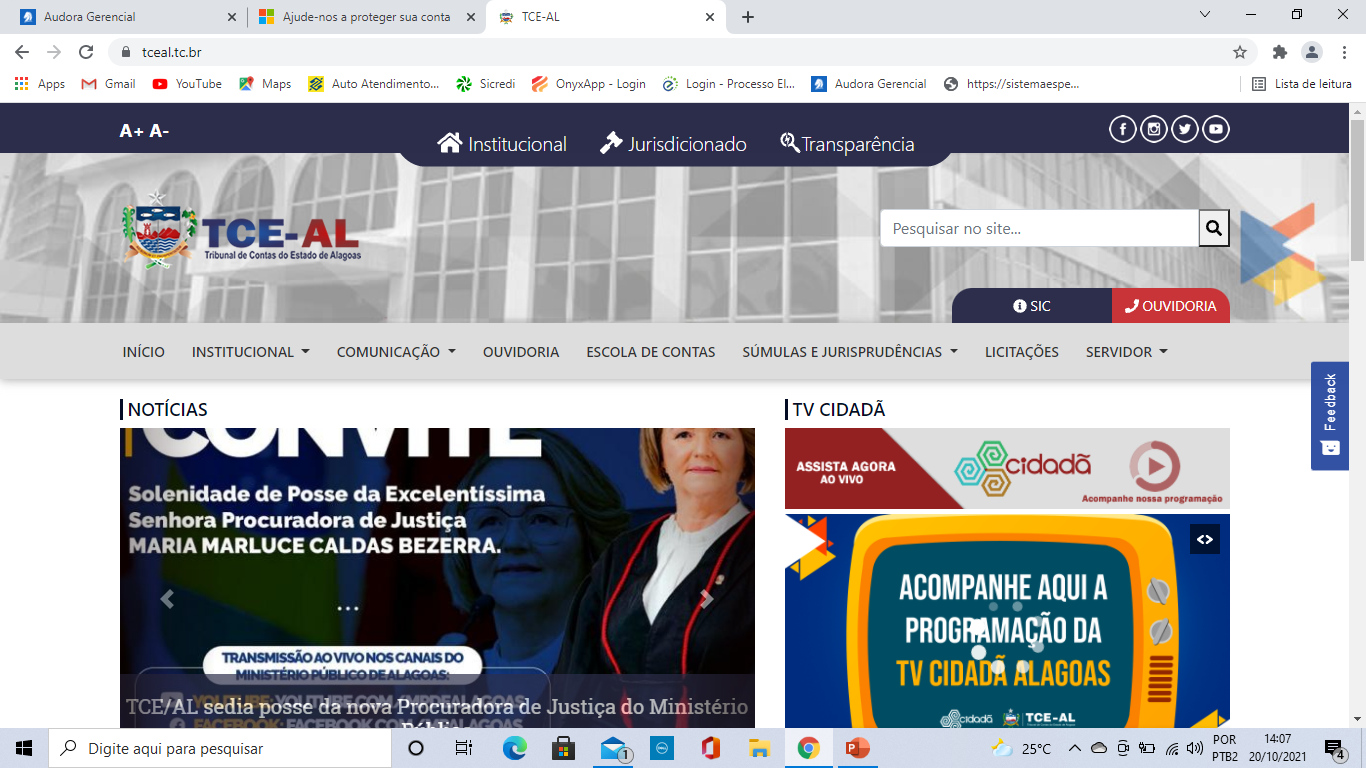 4. OBRIGAÇÕES DO ATUAL PREFEITO
4.1. Designação de Representantes da Atual Gestão. O atual Prefeito deverá designar servidores incumbidos de repassar informações e documentos à Comissão de Transição, a ser indicada pelo candidato eleito. Na relação de servidores designados pelo atual Prefeito, deverá conter, no mínimo, 01 (um) representante de cada uma das seguintes áreas: 
a. Controle Interno;
b. Finanças; 
c. Administração;
d. Previdência, nos municípios onde houver Regime Próprio de Previdência Social (RPPS) instituído.
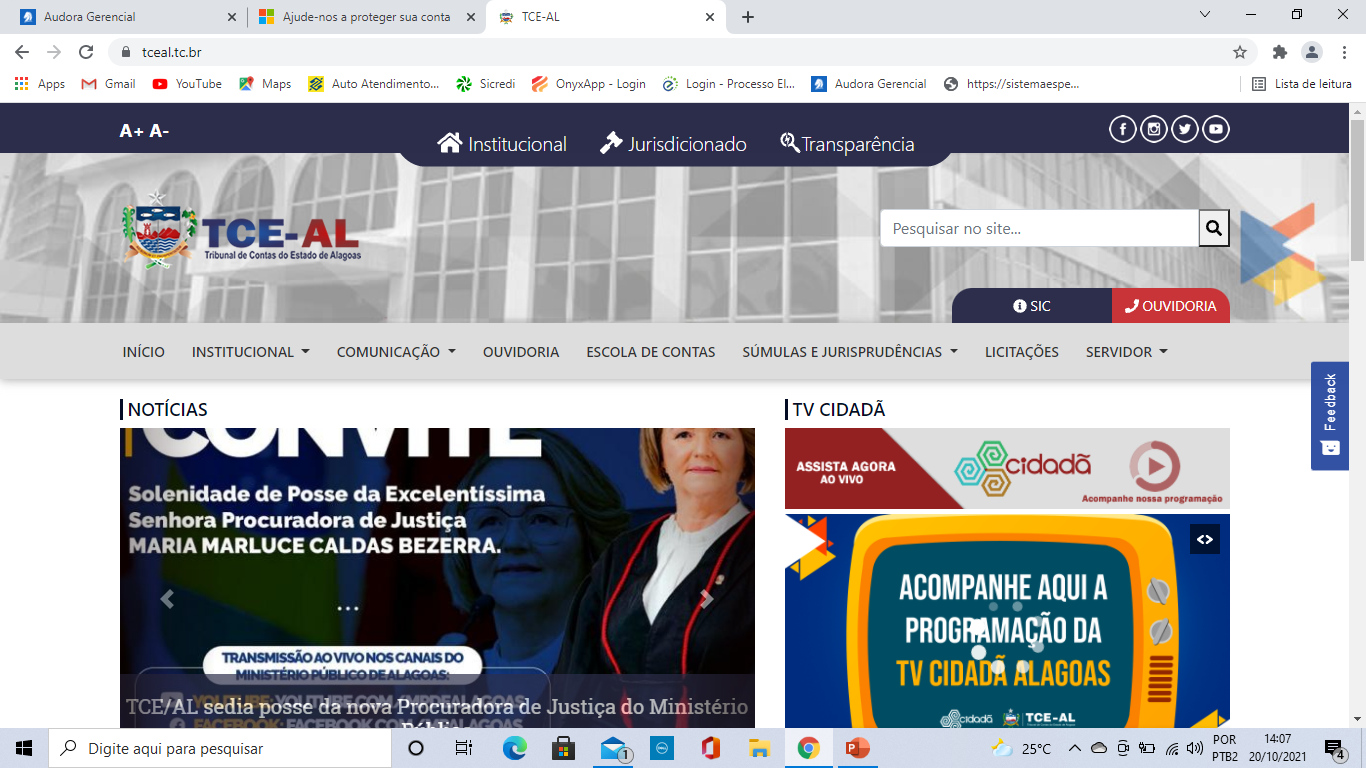 IMPORTANTE
O atual Prefeito deverá designar servidores incumbidos de repassar informações e documentos à Comissão de Transição tão logo ocorra a proclamação do resultado oficial das eleições pela Justiça Eleitoral;
O atual Prefeito deverá encaminhar ao TCE/AL relação com os servidores por ele designados assim como os membros da Comissão de Transição indicados pelo candidato eleito, em até 10 (dez) dias após a proclamação do resultado oficial das eleições pela Justiça Eleitoral; 
 A não designação dos servidores ou a entrega parcial da documentação discriminada na Resolução Normativa 03/2016 do TCE/AL., poderá ensejar a aplicação de multa ao atual Prefeito.
Caso o atual Prefeito não receba a indicação da Comissão de Transição composta pelo candidato eleito, deverá encaminhar declaração negativa ao TCE-AL.
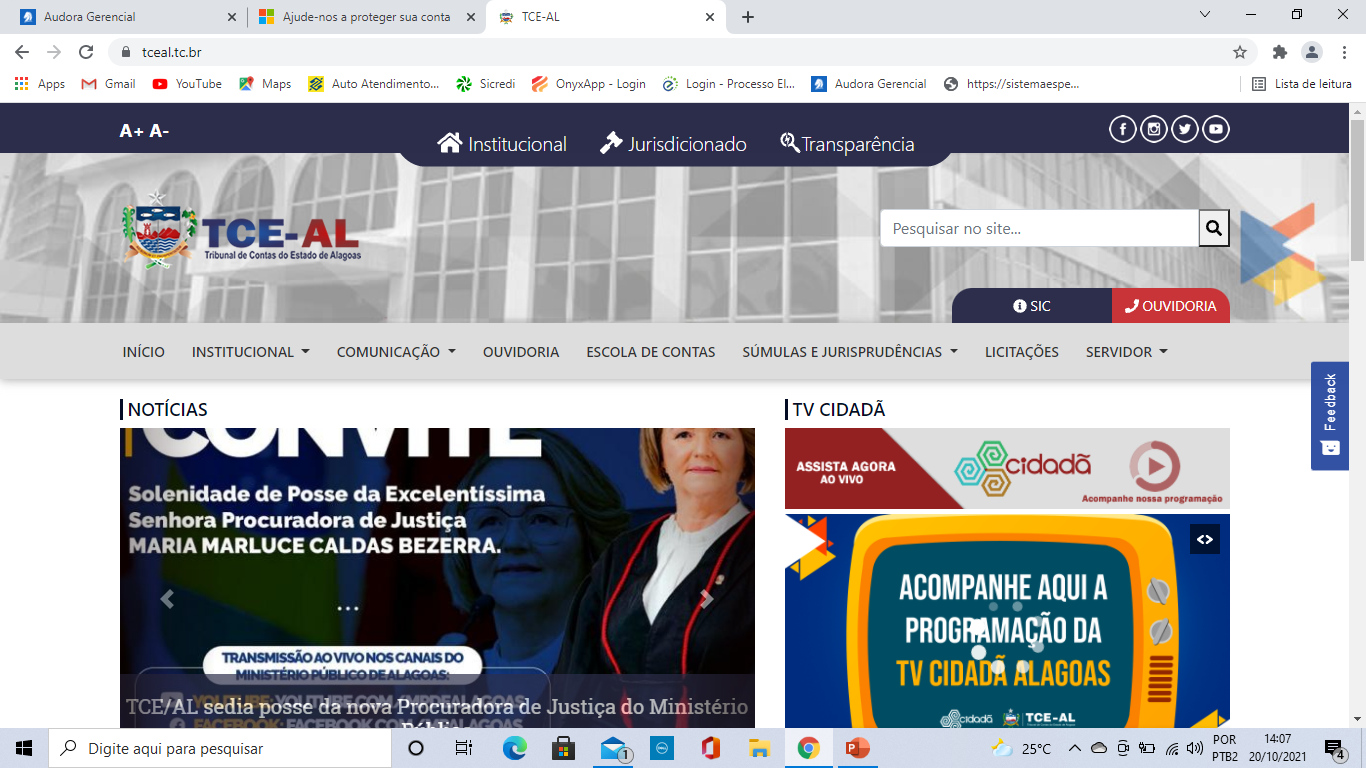 Art. 3º Aos membros da Comissão de Transição de Governo, representantes da atual gestão municipal, compete o levantamento dos seguintes documentos:
I – Instrumentos de planejamento público:
a) Plano Plurianual – PPA; 
b) Lei de Diretrizes Orçamentárias – LDO, para o exercício seguinte, contendo, se for o caso, os Anexos de Metas Fiscais e de Riscos Fiscais, previstos nos artigos 4º e 5º da Lei Complementar 101/2000 – Lei de Responsabilidade Fiscal – LRF; 
c) Lei Orçamentária Anual – LOA, para o exercício seguinte; 
d) Lei de Organização do Quadro de Pessoal;
e) Estatuto dos Servidores Públicos;
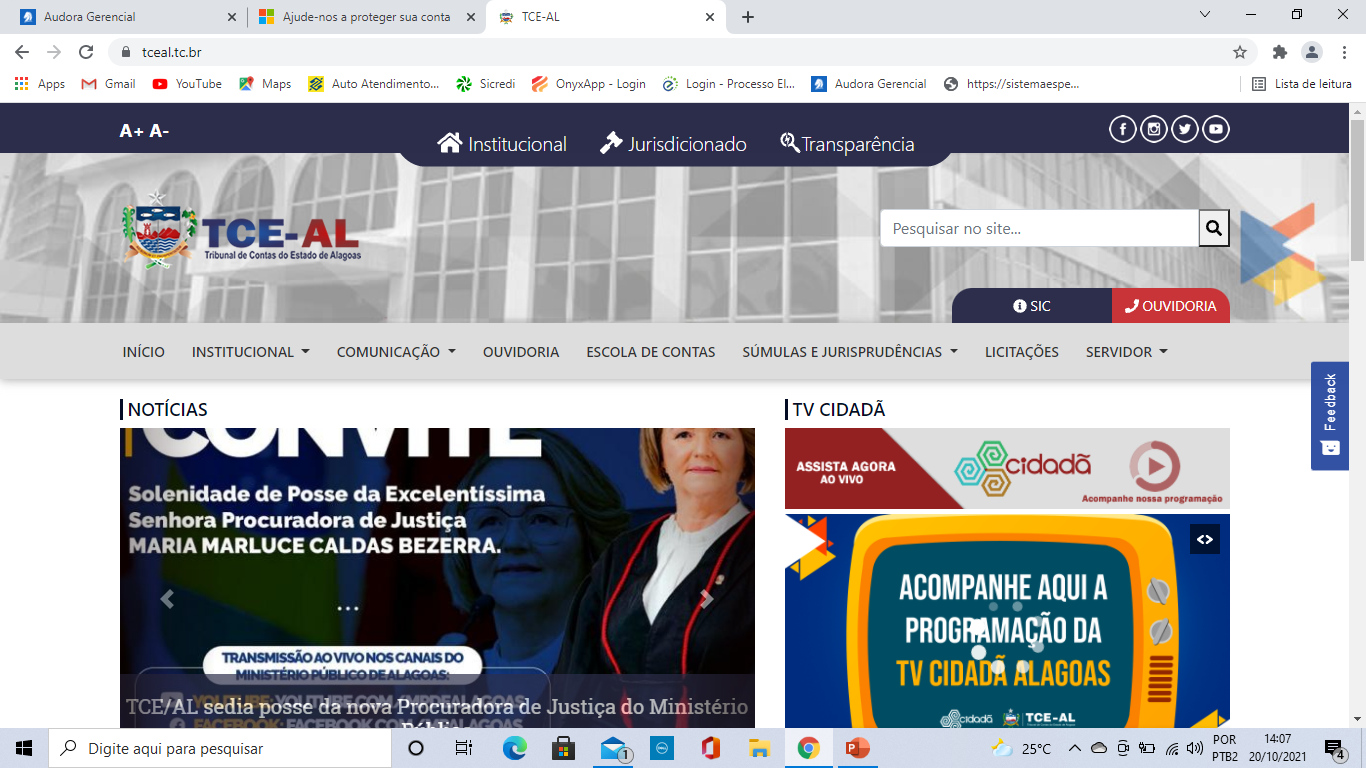 II – Instrumentos relativos à Gestão de Pessoal: 
a) Relação e situação dos servidores municipais, em face do seu regime jurídico e Quadro de Pessoal do Município regularmente aprovados por lei municipal, para fins de averiguação das admissões efetuadas, observando-se:
a.1) Servidores estáveis, assim considerados por força do art. 19 da Ato de Disposições Constitucionais Transitórias da Constituição da República do Brasil de 1988, se houver; 
a.2) Servidores pertencentes ao Quadro Suplementar, por força do não enquadramento no art. 19 da Ato de Disposições Constitucionais Transitórias da Constituição da República do Brasil de 1988, se houver; 
a.3) Servidores admitidos através de concurso público, indicando seus vencimentos iniciais e data de admissão, bem como o protocolo de sua remessa ao Tribunal de Contas;
 a.4) Pessoal contratado por prazo determinado, indicando sua remuneração, data de contratação, prazo de duração e dispositivo legal que autorizou a contratação e data de entrega, no Tribunal de Contas, do ato de contratação;
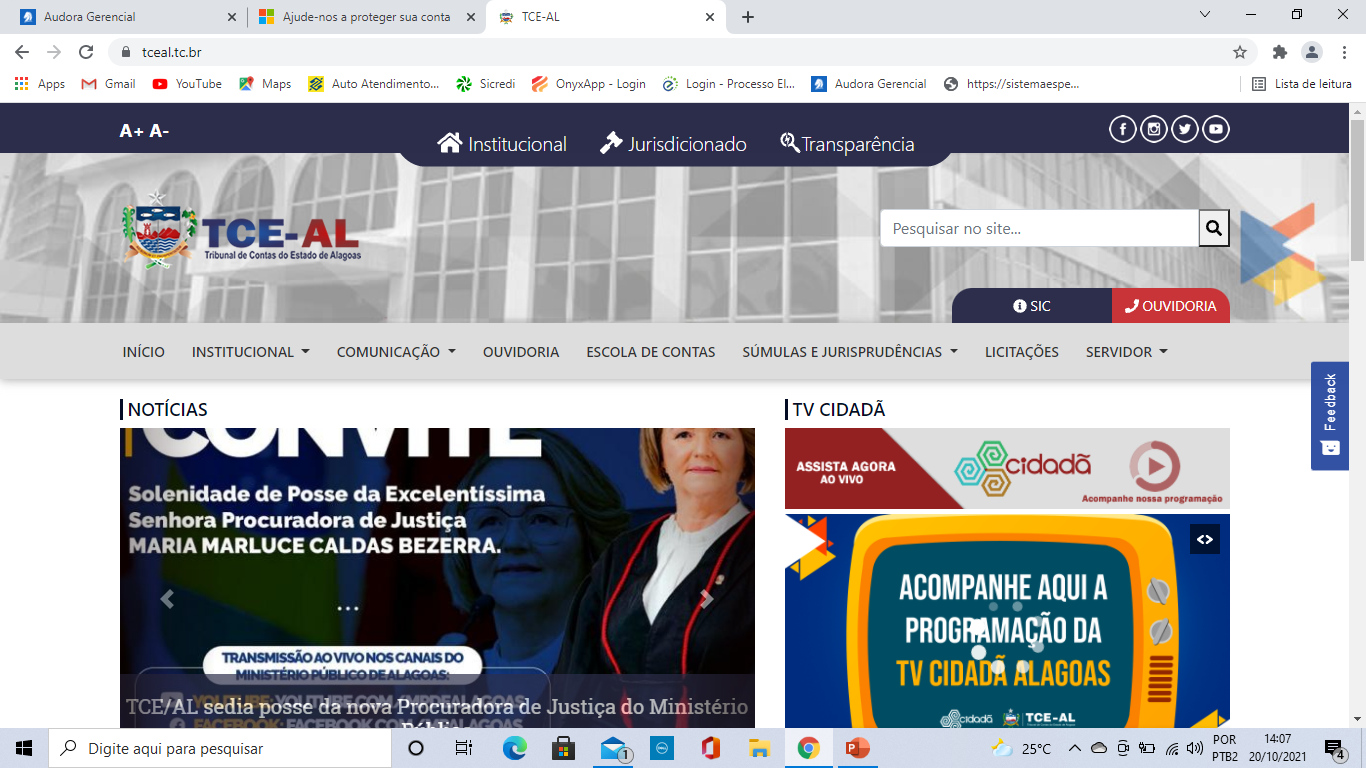 a.5) Servidores nomeados em cargos comissionados, com a indicação da data da nomeação, nomenclatura do cargo e vencimento;
a.6) A relação dos atos que, no período de defeso eleitoral, importem a concessão de reajuste de vencimento em percentual superior à inflação acumulada, desde o último reajustamento, ou importem nomear, admitir, contratar ou exonerar de ofício, demitir, dispensar, transferir, designar, readaptar ou suprimir vantagens de qualquer espécie do servidor público, estatutário ou não, da Administração Pública centralizada ou descentralizada do Município, bem como a realização de concurso público no mesmo período. 
III – Instrumentos relativos à Gestão Administrativa: 
a) Inventário atualizado dos bens móveis, conforme modelo 01; 
b) Inventário atualizado dos bens imóveis, conforme modelo 02;
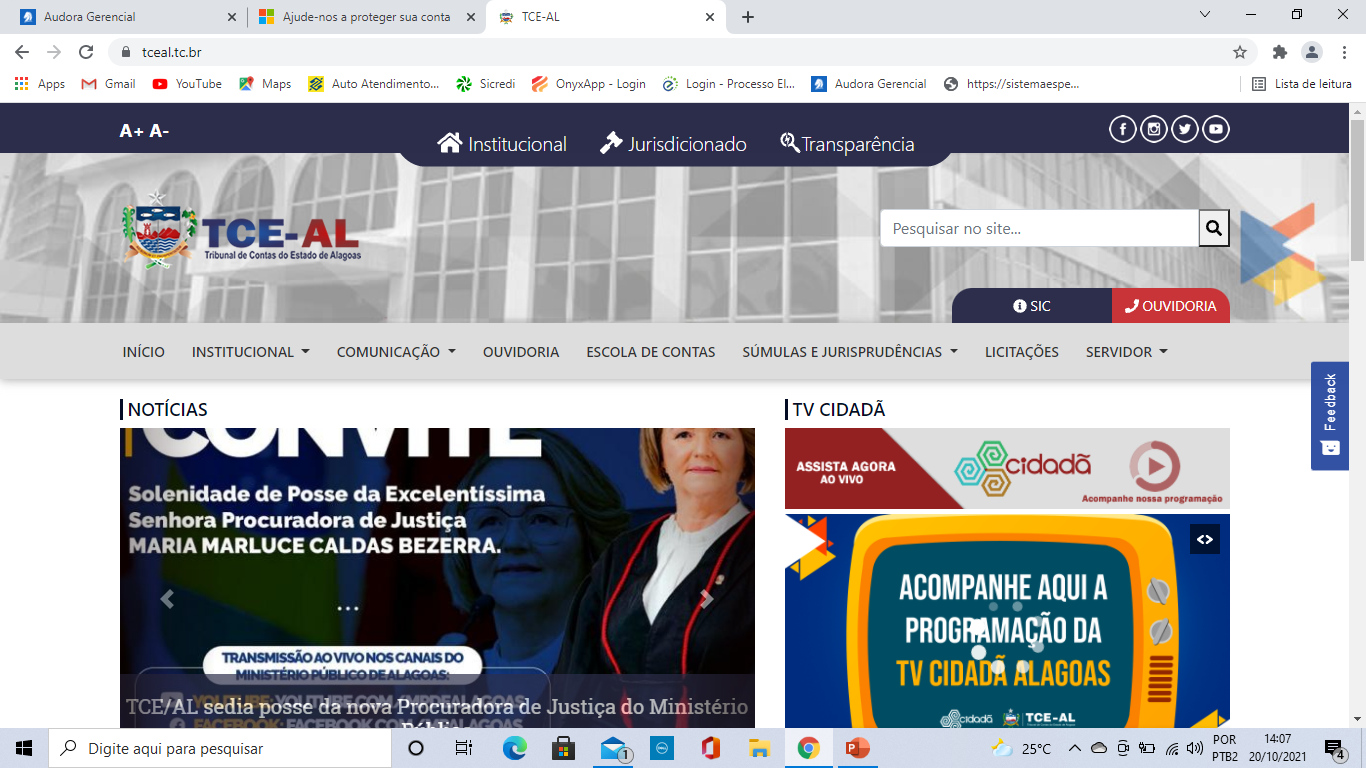 IV – Instrumentos relativos a Gestão Financeira e Contábil: 
a) Demonstrativo dos saldos disponíveis transferidos do exercício findo para o exercício seguinte, da seguinte forma: 
a.1) Termo de Conferência de Saldos em Caixa, onde se firmará valor em moeda corrente encontrado nos cofres municipais em 31 de dezembro do exercício findo, e ainda, os cheques em poder da Tesouraria, conforme modelo 03;
a.2) Termo de Conferência de Saldos em Bancos, onde serão anotados os saldos de todas as contas mantidas pelo Poder Executivo, acompanhado de extratos que indiquem expressamente o valor existente em 31 de dezembro do exercício findo, conforme modelo 04;
a.3) Conciliação Bancária, contendo data, número do cheque, banco e valor, conforme modelo 05; 
a.4) Relação de valores pertencentes a terceiros e regularmente confiados à guarda da Tesouraria (caução, cautela, etc...);
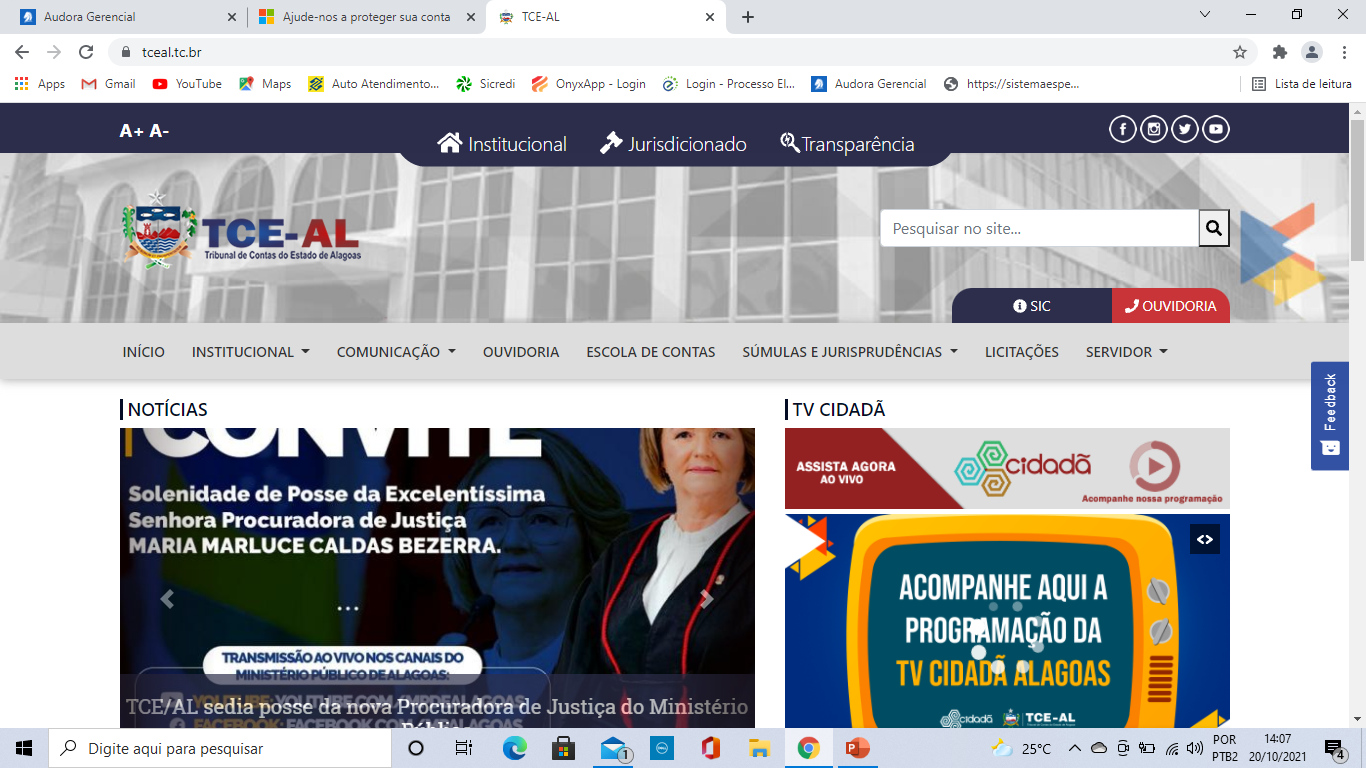 b) Demonstrativo dos restos a pagar distinguindo-se os empenhos liquidados/processados e os não processados, referentes aos exercícios anteriores e ao exercício findo, conforme modelo 06;
c) Demonstrativos das dívidas flutuantes, fundadas interna e externa, bem como de operações de créditos por antecipação de receitas não-quitadas, conforme modelos 07, 08, 09 e 10; 
d) Relação dos compromissos financeiros de longo prazo, decorrentes de contratos de execução de obras, consórcios, convênios e outros não concluídos até o término do mandato atual, contendo as seguintes informações: identificação das partes, data de início e término do ato, valor pago e saldo a pagar, posição da meta alcançada, posição quanto à prestação de contas junto aos órgãos fiscalizadores;
V- Declaração de bens do Prefeito, Vice-Prefeito, Secretários e dos Servidores Comissionados, que estão deixando os cargos, bem como, seus endereços residenciais atualizados, ao final do exercício governamental;
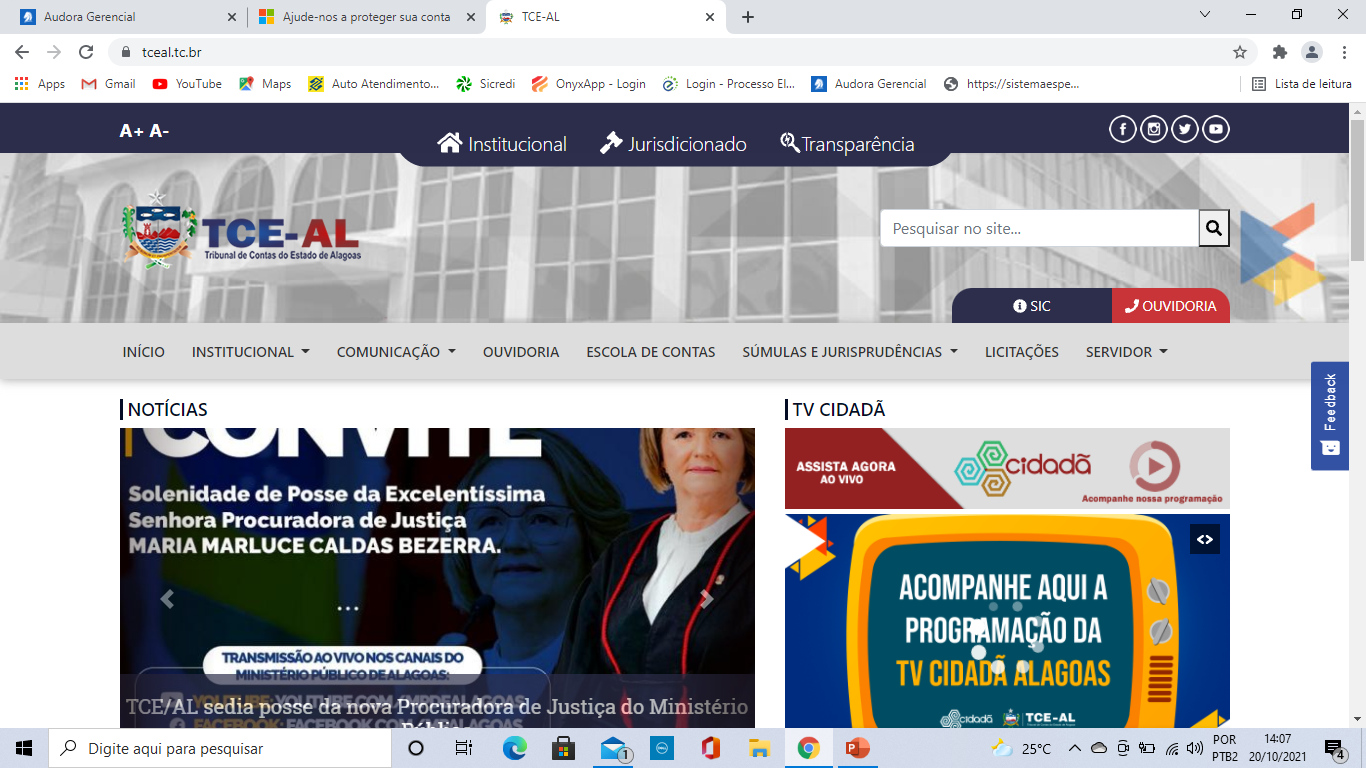 VI – Declaração, assinada pelo Prefeito, na qual informará que: 
a) Não concedeu aumento de despesa de pessoal nos 180 dias (cento e oitenta) dias anteriores ao final do mandato, conforme parágrafo único do art. 21 da Lei complementar federal nº 101/2000; 
b) Não efetuou operação de crédito por antecipação de receita no último ano de mandato, conforme art. 38, inciso IV, alínea “b”, da Lei complementar federal nº 101/2000 
c) Nos últimos quadrimestres do seu mandato, não tenha contraído obrigações de despesas de investimentos (obras), que não tenham sido cumpridas integralmente dentro do exercício, conforme art. 42 da Lei complementar federal nº 101/2000; 
VII – A relação dos demonstrativos contábeis mensais por meio informatizado (ACP/Captura) e prestações de contas anuais não apresentados ao Tribunal de Contas do Estado para apreciação, conforme modelo 11;
 VIII – relatório detalhado dos precatórios pagos e das dotações utilizadas (em caso de abertura de créditos adicionais) com as respectivas notas de empenho, indicando os credores, a natureza dos créditos e a ordem cronológica dos títulos, bem como dos precatórios processados e não-pagos;
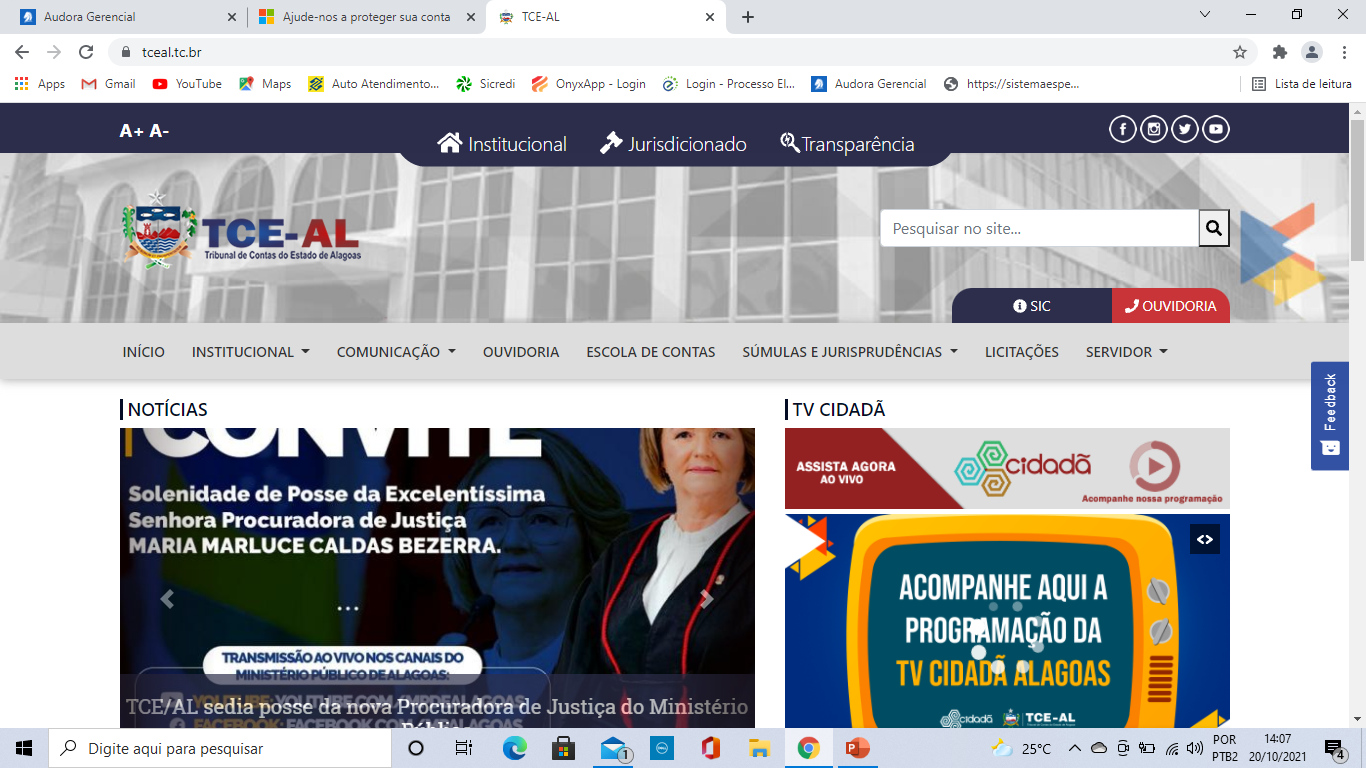 A legislação de final de mandato de prefeito geralmente estabelece normas e procedimentos específicos que devem ser seguidos durante os últimos dias do mandato. Alguns pontos importantes a serem observados são:
Prestação de contas: O prefeito deve apresentar a prestação de contas da sua gestão, demonstrando como foram utilizados os recursos públicos durante o mandato.
Transição de governo: O prefeito deve colaborar com a equipe de transição do novo gestor, fornecendo todas as informações necessárias para uma transição tranquila e eficiente.
Proibição de realizar novas despesas: Em geral, o prefeito não pode realizar novas despesas nos últimos meses do mandato, a menos que sejam consideradas indispensáveis para a continuidade dos serviços públicos.
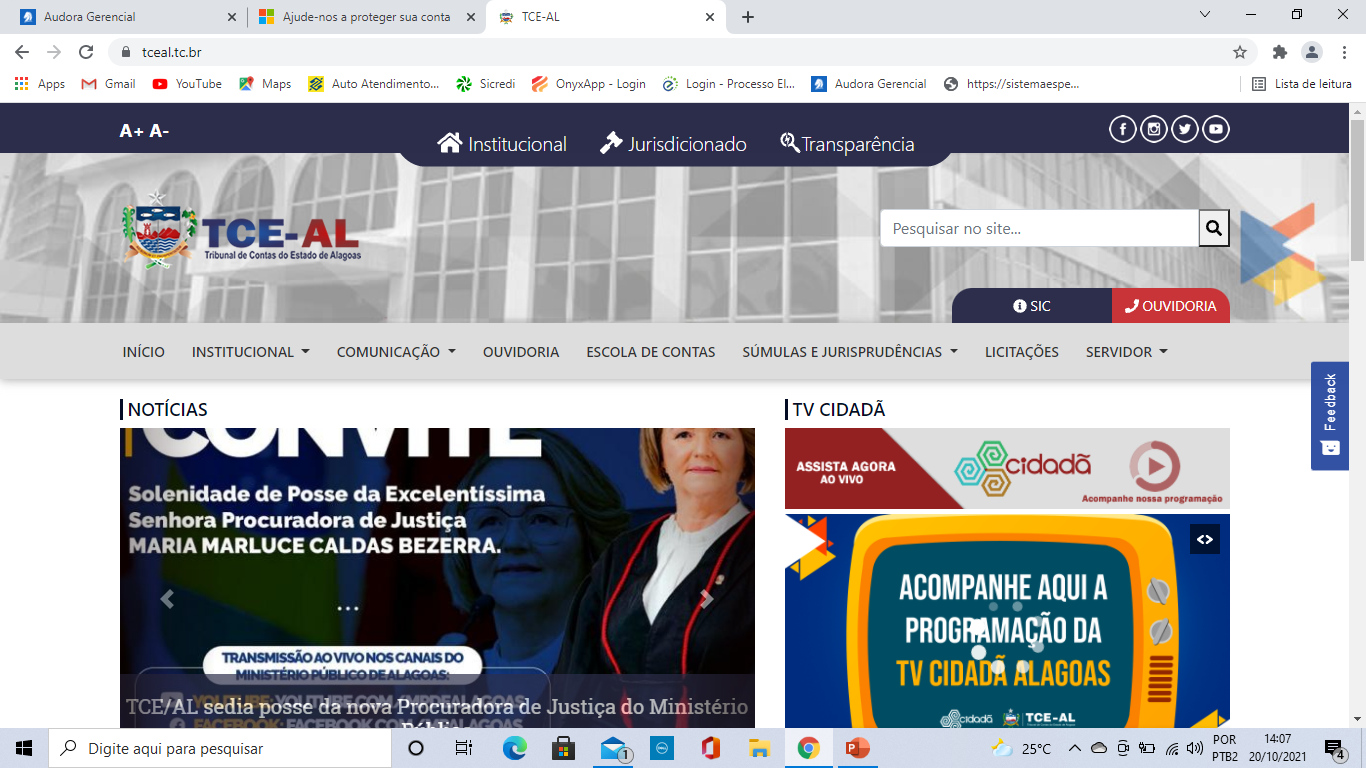 Cumprimento de prazos e obrigações legais: O prefeito deve cumprir todos os prazos e obrigações legais estabelecidos para o final do mandato, como a entrega de relatórios e documentação necessária.
Zelo pelo patrimônio público: O prefeito deve zelar pelo patrimônio público e garantir que todos os bens e documentos da prefeitura estejam devidamente protegidos e preservados.
É importante que o prefeito esteja ciente da legislação vigente em seu município para garantir o cumprimento de todas as obrigações legais no final de seu mandato. Em caso de dúvidas, é recomendável consultar a assessoria jurídica da prefeitura.
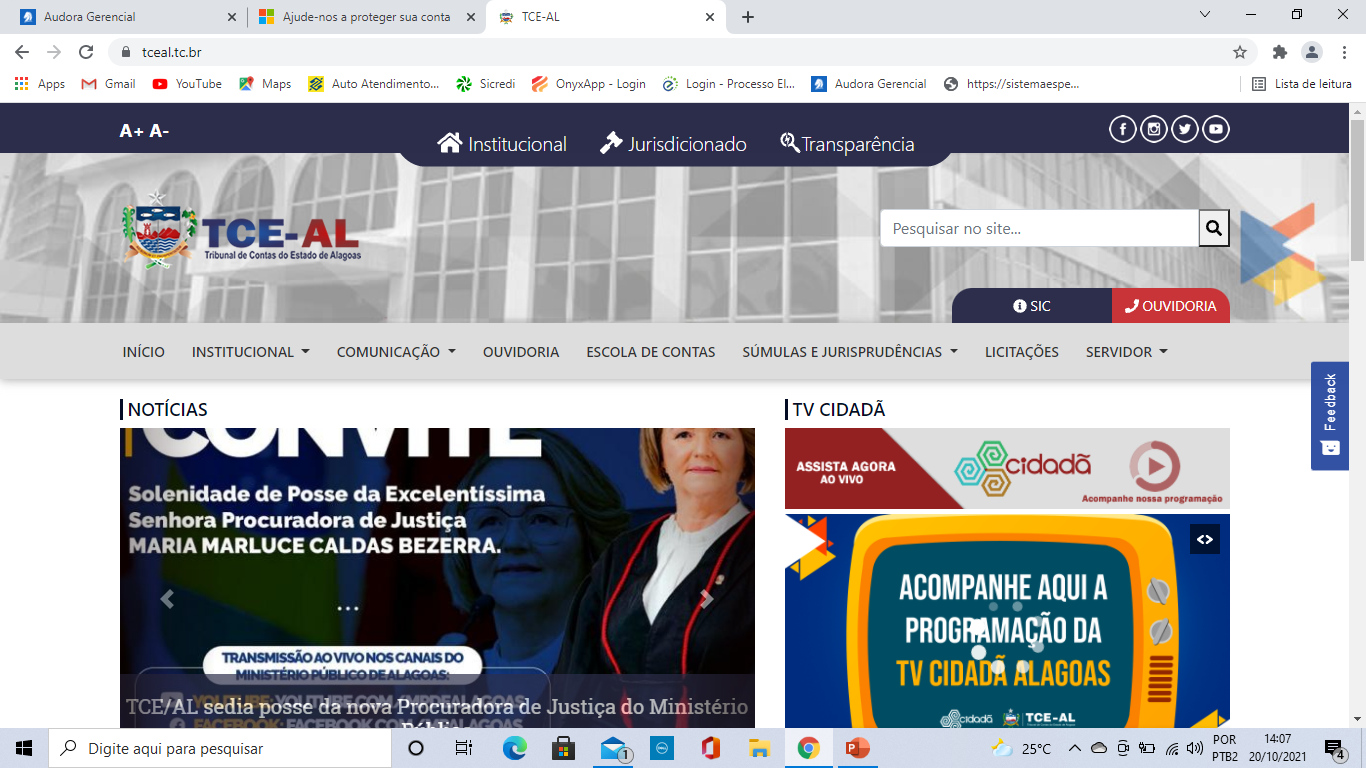 OBRIGADO!
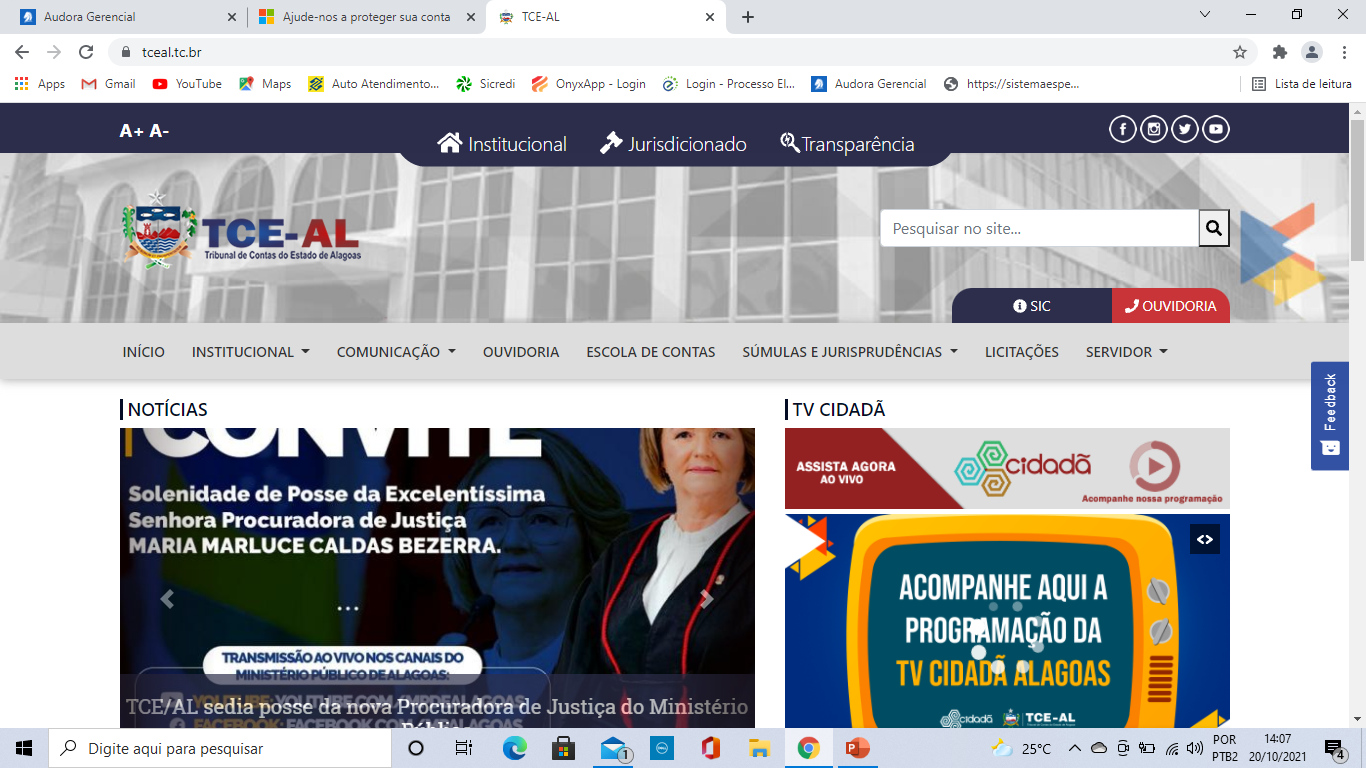